Waiver Scheme
Section 128A of CGST Act 2017
Overview
Mode of payment of tax
Time limit for payment of tax
Conditions for Waiver
Process flow of Waiver scheme including Forms and its timeline
Other Important points
Application from taxpayer’s dashboard
Processing of application at BO dashboard
[Speaker Notes: Facilitation Notes: N/A]
Waiver Scheme
Overview
Waiver of interest and penalty, if taxpayer pays full amount of tax demanded in notice/order under Section 73
Not Applicable for:

Erroneous refund
Demand pertaining to period other than 1st July 2017 to 31st March 2020
Tax Periods

2017-18

2018-19

2019-20
SPL-01
Notice or statement issued under section 73 but no order passed or
Order issued under section 73 and no order issued by Appellate Authority or Revisional Authority or
SPL-02
Order issued by Appellate Authority or Revisional Authority, and no order passed by Appellate Tribunal
Proceedings in respect of notice or order shall be deemed to be concluded
[Speaker Notes: Facilitation Notes: N/A]
Waiver Scheme
Assignment of SPL-01/SPL-02
SPL-01 application is assigned to  the same Adjudicating Authority who issued Original Notice/ Statement

SPL-02 application is assigned to Recovery Officer  (if Order is issued by State officer then its SPL-02 is assigned to the Recovery Officer of that Same State)

Once SPL-01/SPL-02 application is filed by Taxpayer then an Alert will be available to the Officer in Alert section

Officer can click on Alert icon to view the Alert

To view the Alert, the Recovery Officer will click on Recovery Officer Tab and Adjudicating Officer will click on Adjudicating Authority Tab in Alerts page
[Speaker Notes: Facilitation Notes: N/A]
Waiver Scheme
Waiver scheme in case of Section 75(2)
In case of Original notice/ order was issued under section 74 but remanded back for redetermination of case under Section 73 in accordance with Section 75(2)

Tax demanded in order is to be paid within 6 months from the date of issuance of the order under Section 73

Taxpayer can apply for waiver scheme within 6 months from the date of communication of the order under Section 73 by filing SPL-02
[Speaker Notes: Facilitation Notes: N/A]
Waiver Scheme
Mode of payment of tax
Waiver Scheme
Time limit for payment of tax
[Speaker Notes: Facilitation Notes: N/A]
Waiver Scheme
Coverage of Waiver Scheme
[Speaker Notes: Facilitation Notes: N/A]
Waiver Scheme
Conditions for Waiver
In case Appeal has been filed against the demand order then it needs to be withdrawn before filing application for waiver. And applicant has to upload:

Order for Appeal Withdrawal, if available

Withdrawal Application where the order for withdrawal has not been issued yet and Order for withdrawal within one month of the issuance of the such order

In case total demand as per notice or order includes, tax payable besides amount payable due to Section 16(4) which is eligible for Section 16(5) or 16(6):

amount payable for SPL-01 or SPL-02 can be reduced by the amount not payable in accordance with section 16(5) or 16(6)

if application is being filed under waiver scheme, no requirement to file a separate Application for rectification of order for Section 16(5) or 16(6) in such case
[Speaker Notes: Facilitation Notes: N/A]
Waiver Scheme
Important points
For each notice, statement or order, separate application in SPL-01 or SPL-02 is to be filed

Where notice, statement or order includes tax on account of 
erroneous refund or 
for periods other than those covered by waiver scheme, 
full payment of tax amount demanded needs to be made before filing application
[Speaker Notes: Facilitation Notes: N/A]
Waiver Scheme
Important points
In case of any Departmental proceedings against the order applied for in waiver scheme
by way of an appeal before the Appellate Authority or the Appellate Tribunal or the court or revision by the Revisional Authority 
and order is issued enhancing tax liability 
then additional amount of tax payable needs to be paid within three months from the date of the said order

No appeal by taxpayer shall lie against the order for which SPL-02 was filed, where:
All amounts payable have been paid and  
Proceedings are concluded as per the waiver scheme
[Speaker Notes: Facilitation Notes: N/A]
Waiver Scheme
Insertion of Waiver Scheme
12
Waiver Scheme
Summary of Forms
13
Waiver Scheme
Officer’s Dashboard
14
Waiver Scheme
Process flow of Waiver scheme
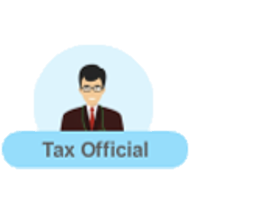 Adjudicating Authority
SPL-01
Action by Tax Officer
Application within
- 3 months from 31.03.2025 or
- 6 months from the Order u/s 75(2)
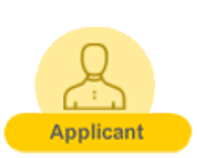 No Action taken
Taxpayer
Taxpayer
Recovery Officer
SPL-02
YES
Deemed
Approval/
Proceedings Concluded
Whether satisfied with SPL01/02
YES
NO
within 3 months from SPL 01/02
within 3 
months of SPL01/02
within 3 
months of SPL01/02
SCN in SPL-03
No Reply
within 4 months from SPL 03
within 1 month
No Reply
Whether satisfied with Reply
YES
Reply in SPL-04
SPL-05
within 3 months from SPL 04
NO
[Speaker Notes: Facilitation Notes: N/A]
Waiver Scheme
Process flow of Waiver scheme
within 4 months from SPL 03
In case of no reply
within 3 months from SPL 04
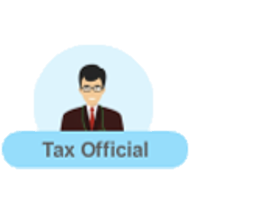 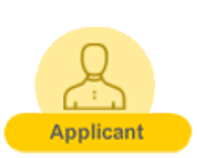 Appellate Authority
Whether Appeal Filed ?
Taxpayer
YES
Rejection Order in
SPL-07
NO
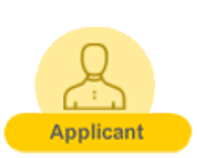 Satisfied with appeal i.e. wrongly rejected by officer
Not satisfied with appeal i.e. rightly rejected by officer
(APL-04)
Taxpayer
Undertaking
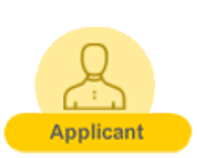 Taxpayer
SPL-06
(Proceeding concluded)
SPL - 08 Undertaking
Original appeal withdrawn shall be restored
[Speaker Notes: Facilitation Notes: N/A]
Waiver Scheme
No auto-approval scenarios
Waiver Application will not be deemed approved in following cases:
Applications involving erroneous refund
Applications involving MFY demand notice or order
Tax payment has been done partially or not done
Where part payment of interest or penalty is made
Amount ineligible under Section 16(4) but eligible under Section 16(5) or 16(6) is mentioned by taxpayer in SPL-01/SPL-02
Withdrawal of appeal cases reported in SPL-01/02
Manual notices or orders mentioned in SPL-01/02
Tax paid is greater than the tax demanded in the Notice/ Order
Officer has issued SPL-03
17
Waiver Scheme
Alerts to Adjudicating Authority
On filing of SPL-01, alert to the Adjudicating Authority on clinking of bell icon
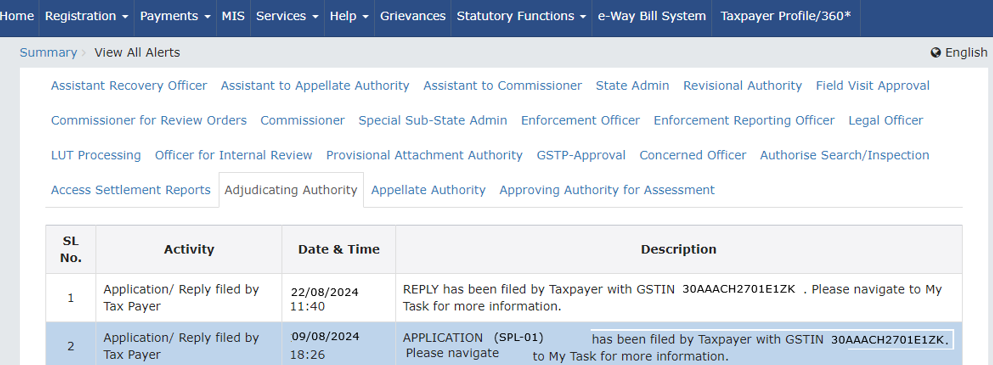 18
Waiver Scheme
Path for Adjudicating Officer
Navigation Path for Adjudicating Authority
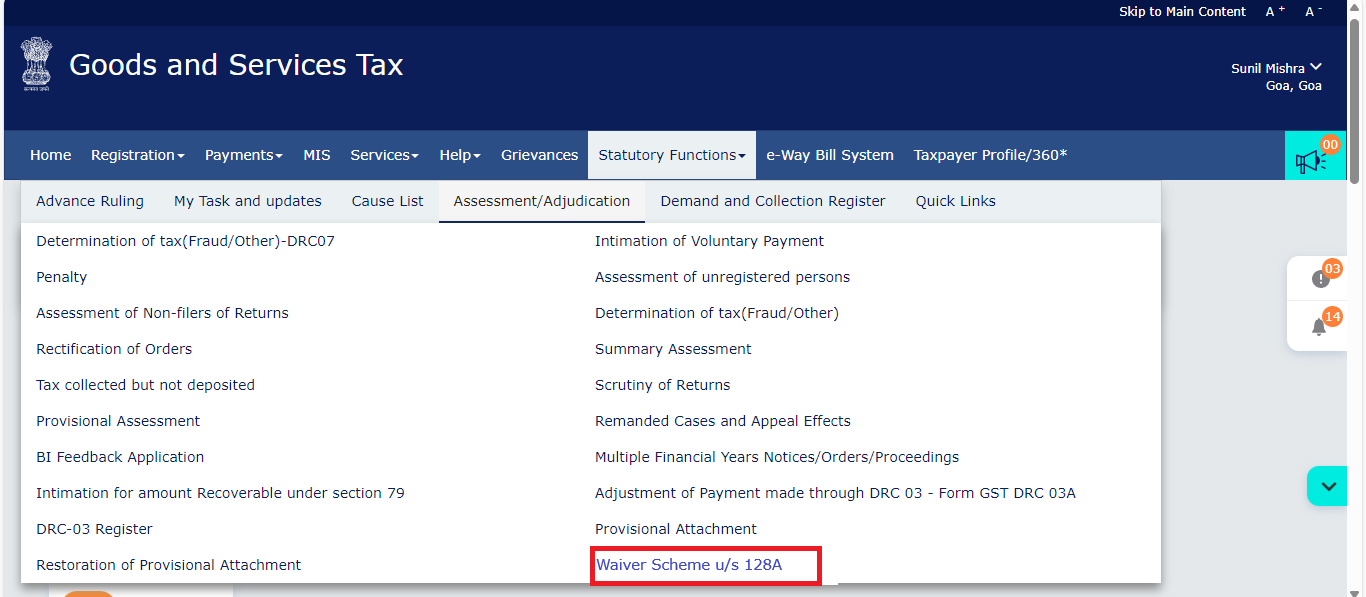 19
Waiver Scheme
Alerts to Recovery Officer
On filing of SPL-02, alert to the Recovery Officer on clinking of bell icon
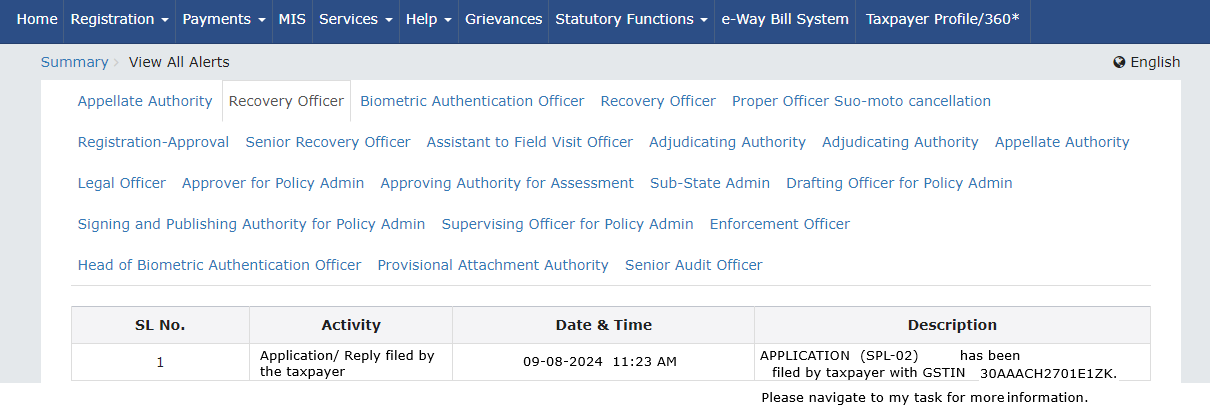 20
Waiver Scheme
Path for Recovery Officer
Navigation Path for, Recovery Officer
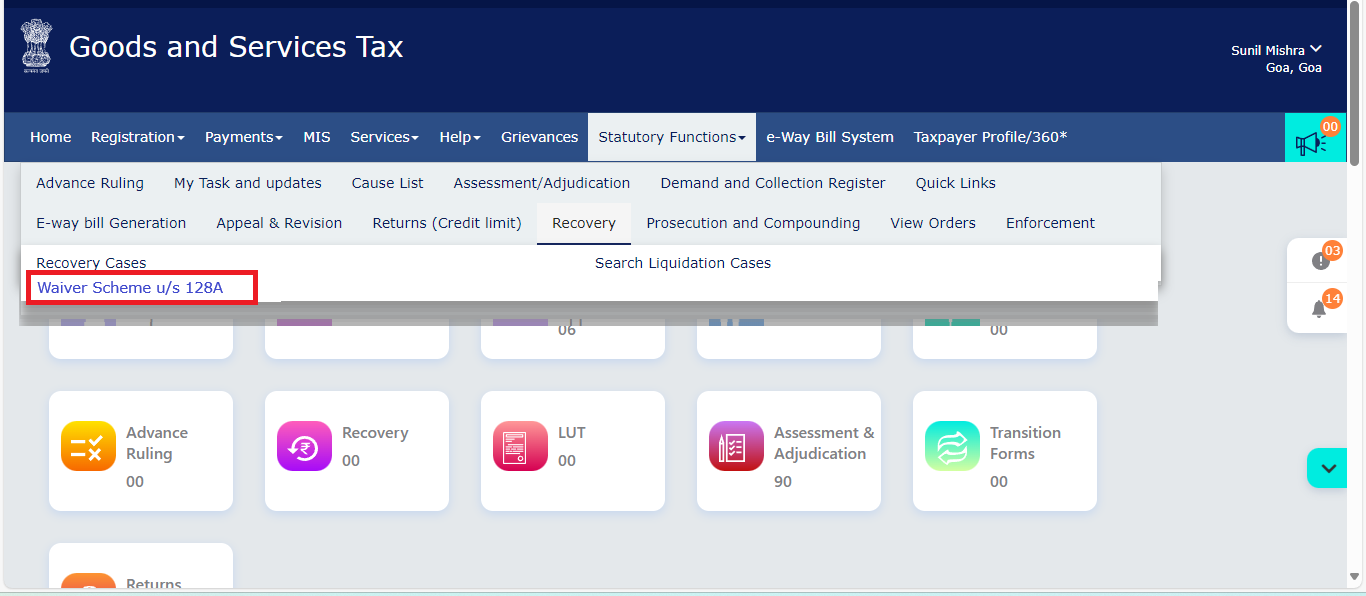 21
Waiver Scheme
My Task & Updates
Task created in “My task and Updates”
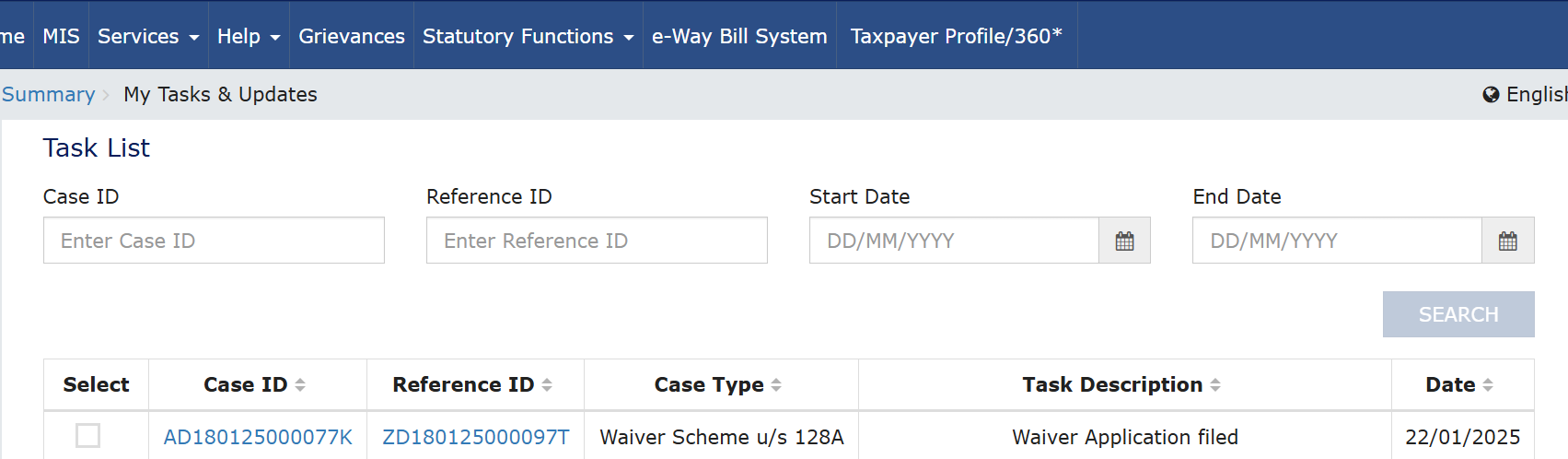 22
Waiver Scheme
Dashboard
A New tile created called “Waiver Scheme”
On clicking the hyperlink in blue pane, it will redirect to the Search page
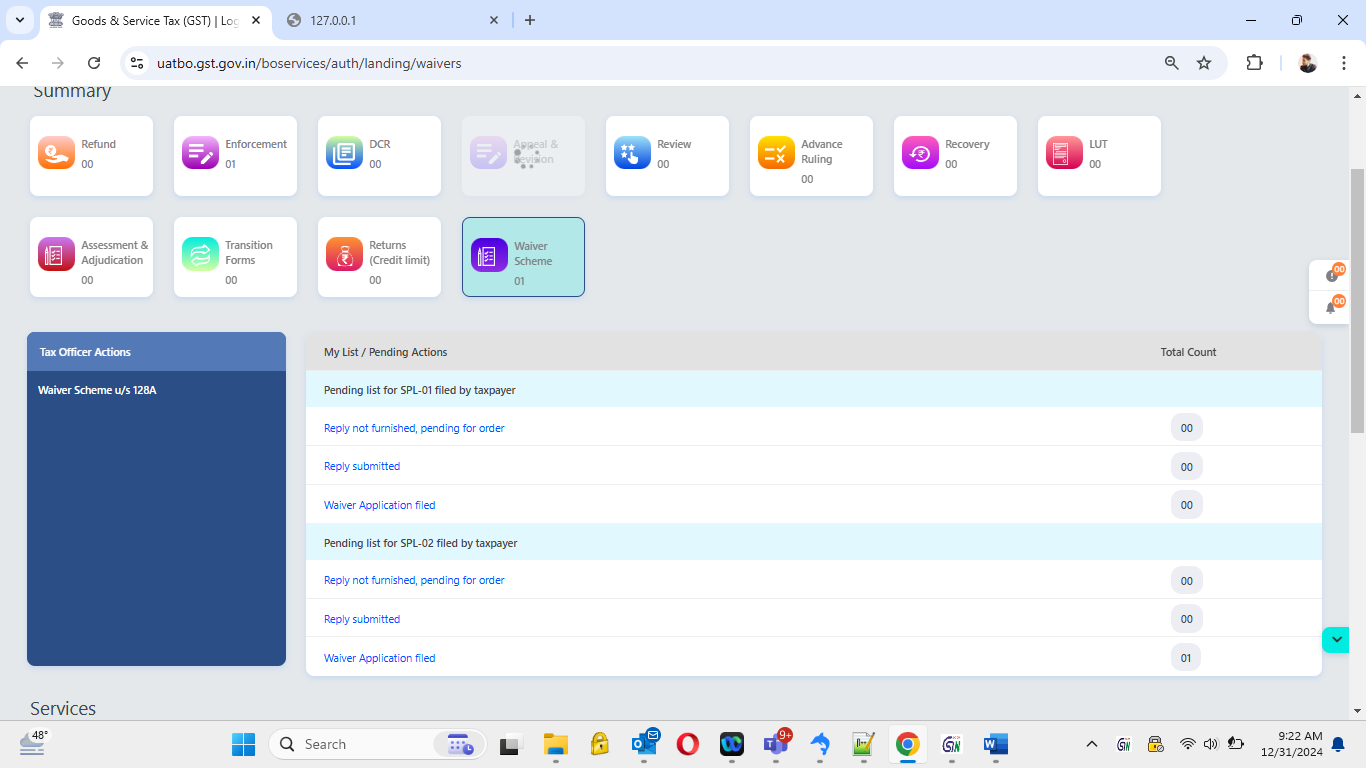 23
Waiver Scheme
Search Page
Search can be done based on ARN, GSTIN, Type of Application, Status of the case and From & To dates
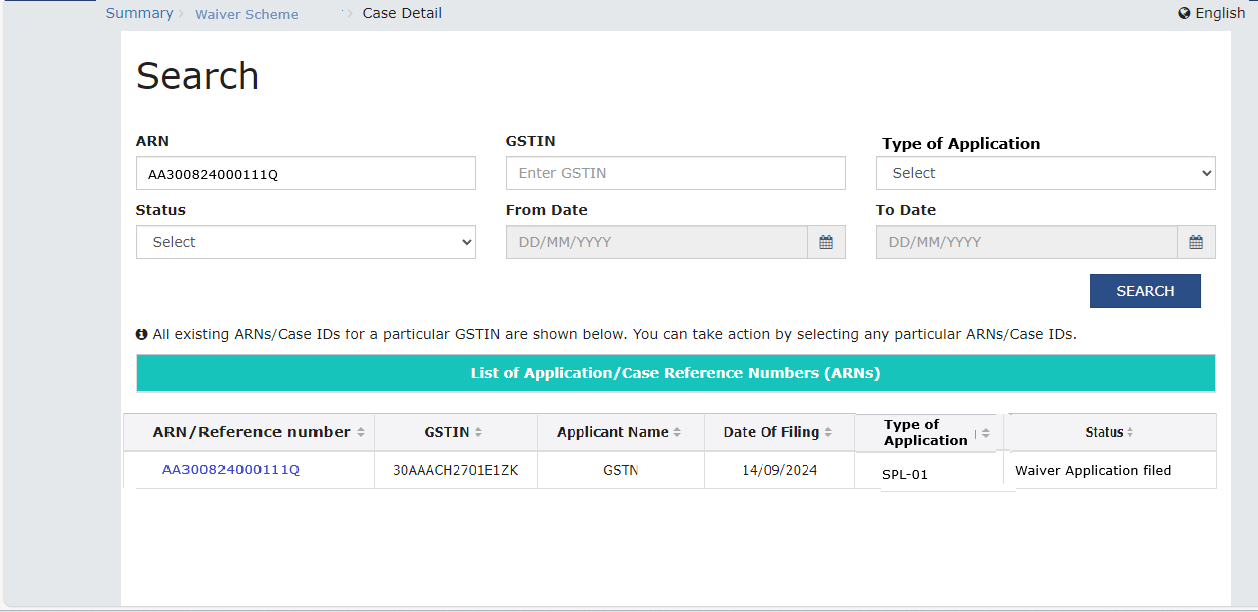 24
Waiver Scheme
Search Page
Various statuses on search page
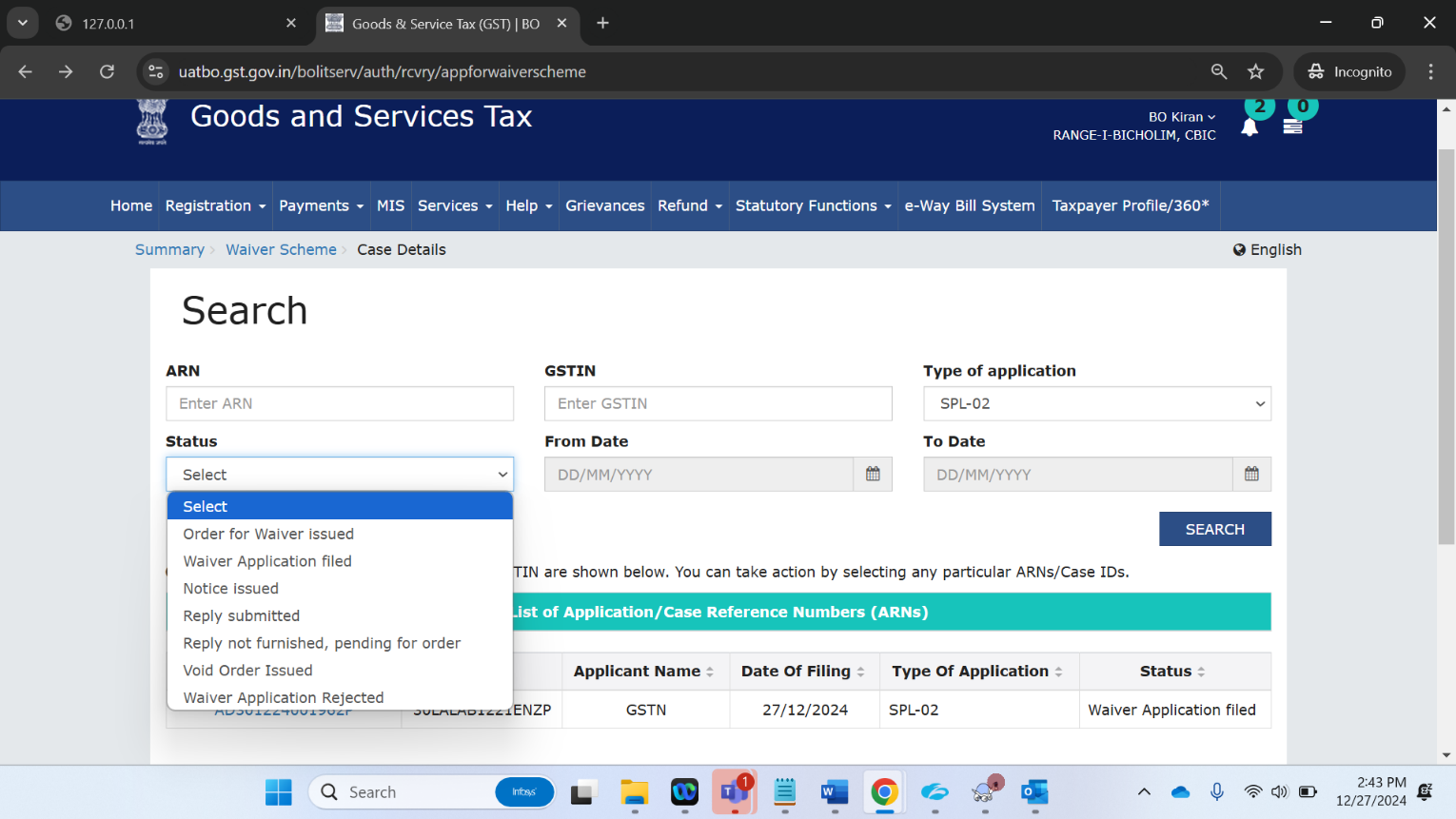 25
Waiver Scheme
Search Page
On click of “Waiver Application Filed” link on home screen
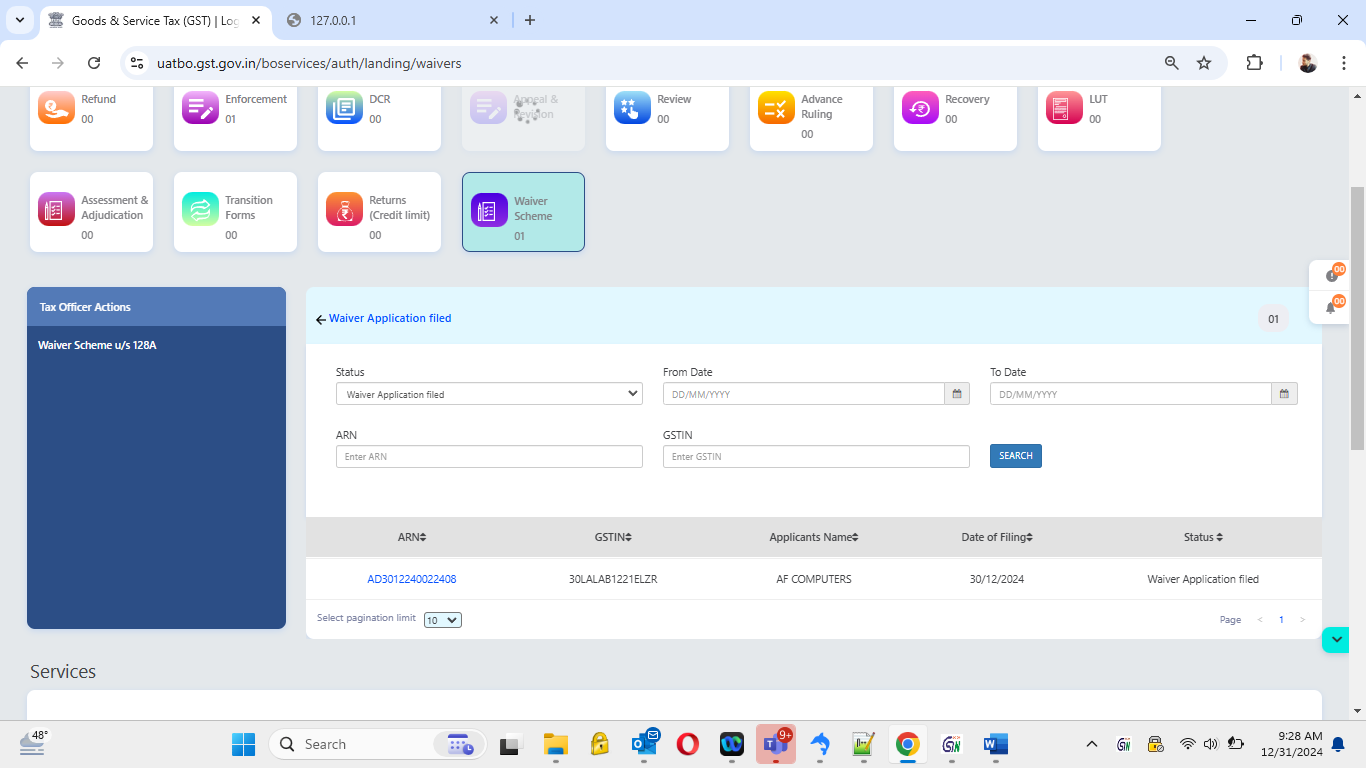 26
Waiver Scheme
Process flow at Back Office
View Tabs
Action Tabs
27
Waiver Scheme
Case Folder
Case folder on clicking of the ARN. In Application section, officer can view the application along with attachment made by taxpayer
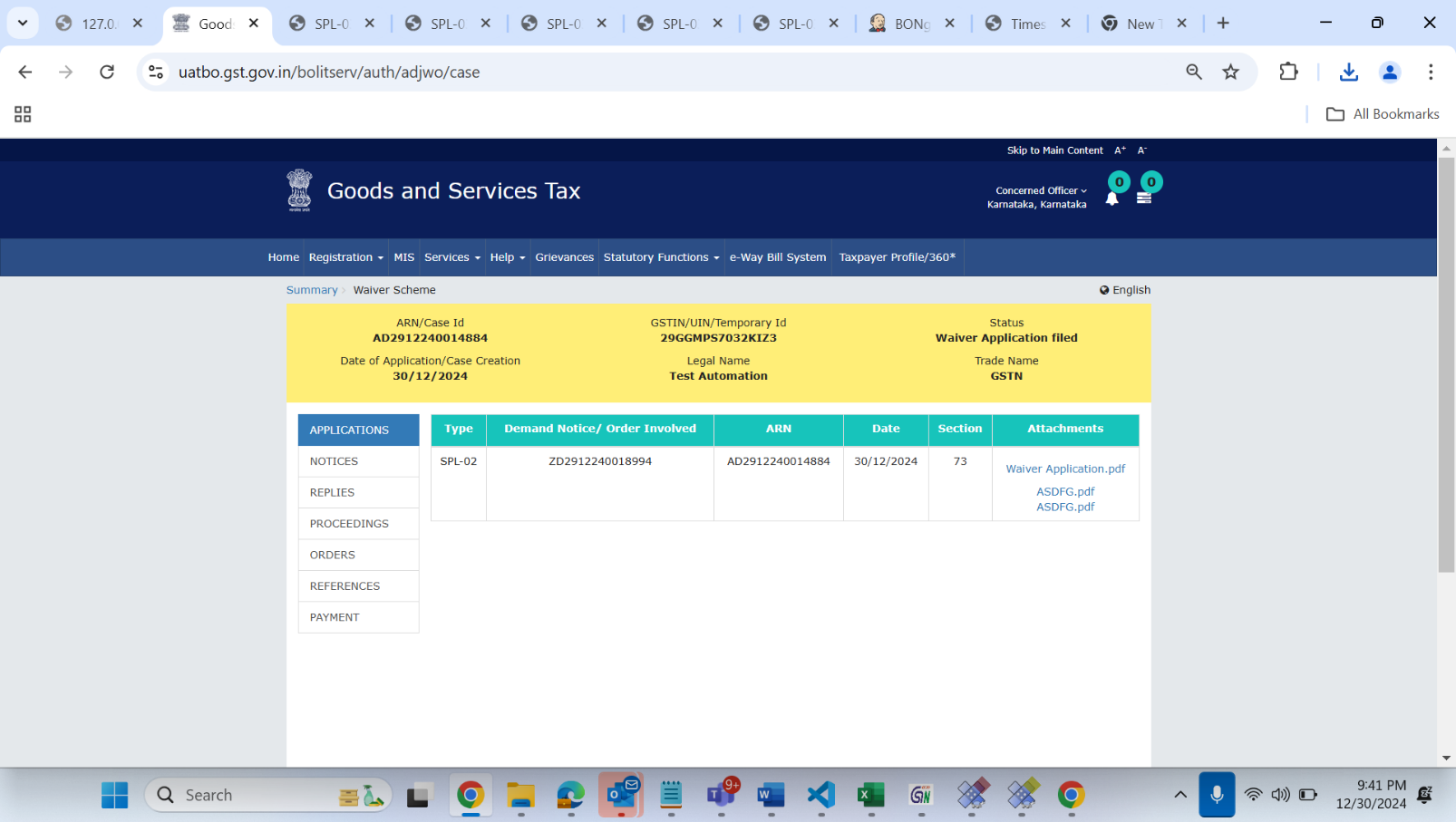 28
Waiver Scheme
Notice
Notices tab
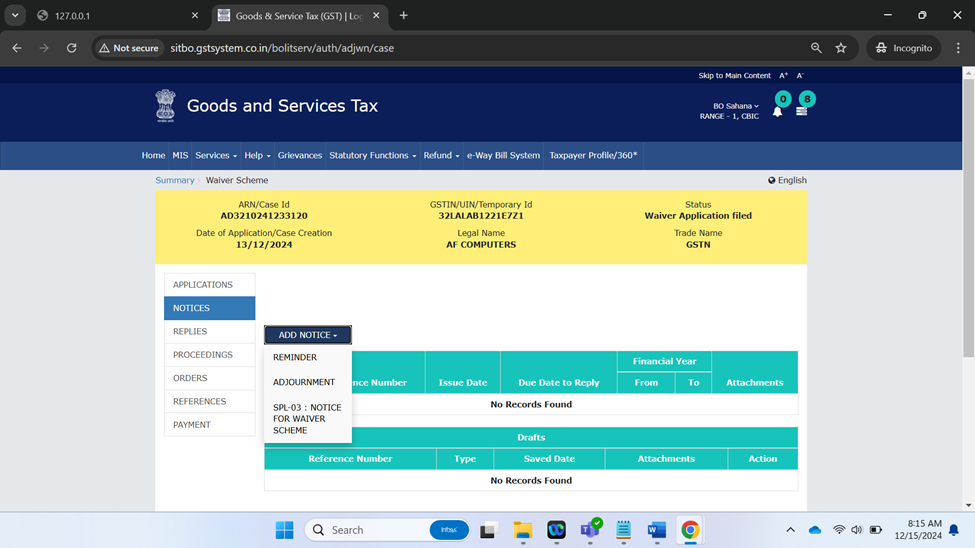 29
Waiver Scheme
Notice
Before issuing notice if officer click on adjournment/reminder
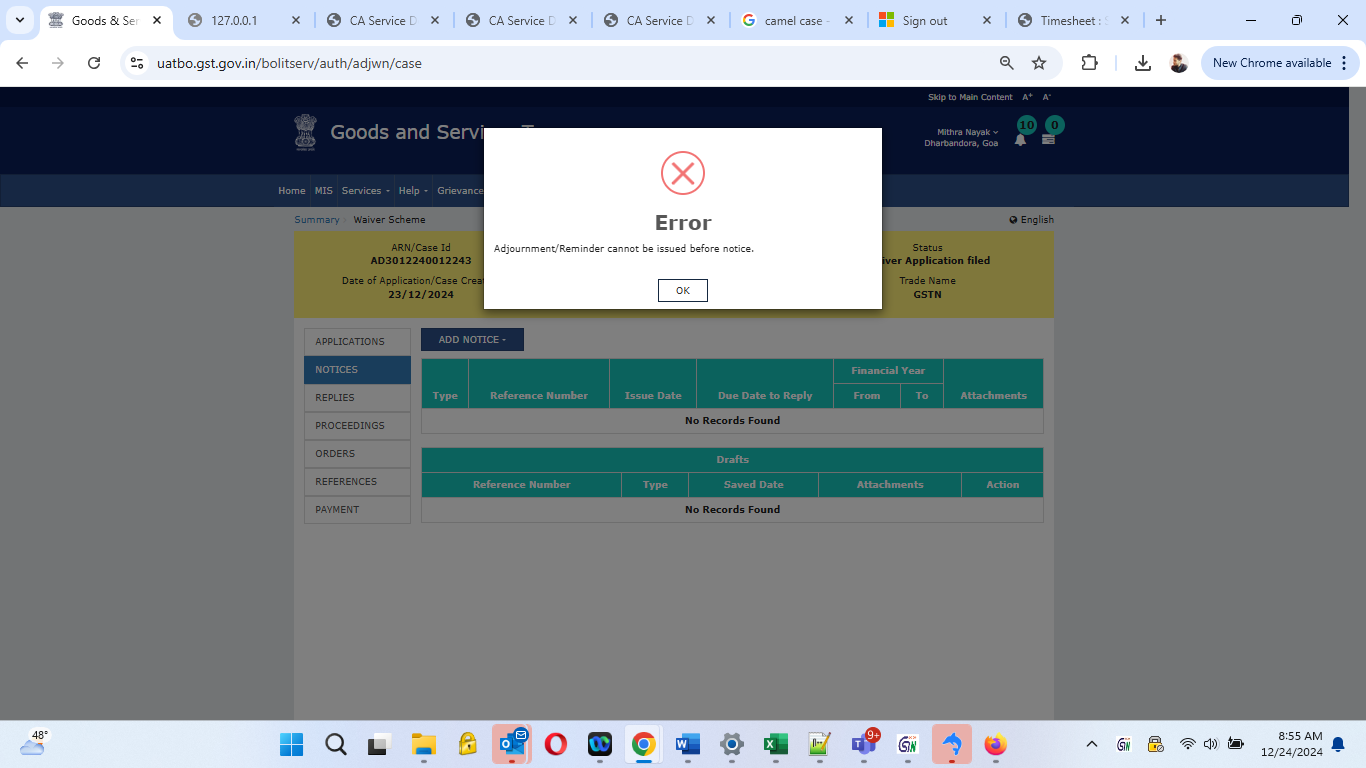 30
Waiver Scheme
Notice
Notice (SPL-03) Screen - 1, Due date of Reply will be auto populated - One month from SPL-03
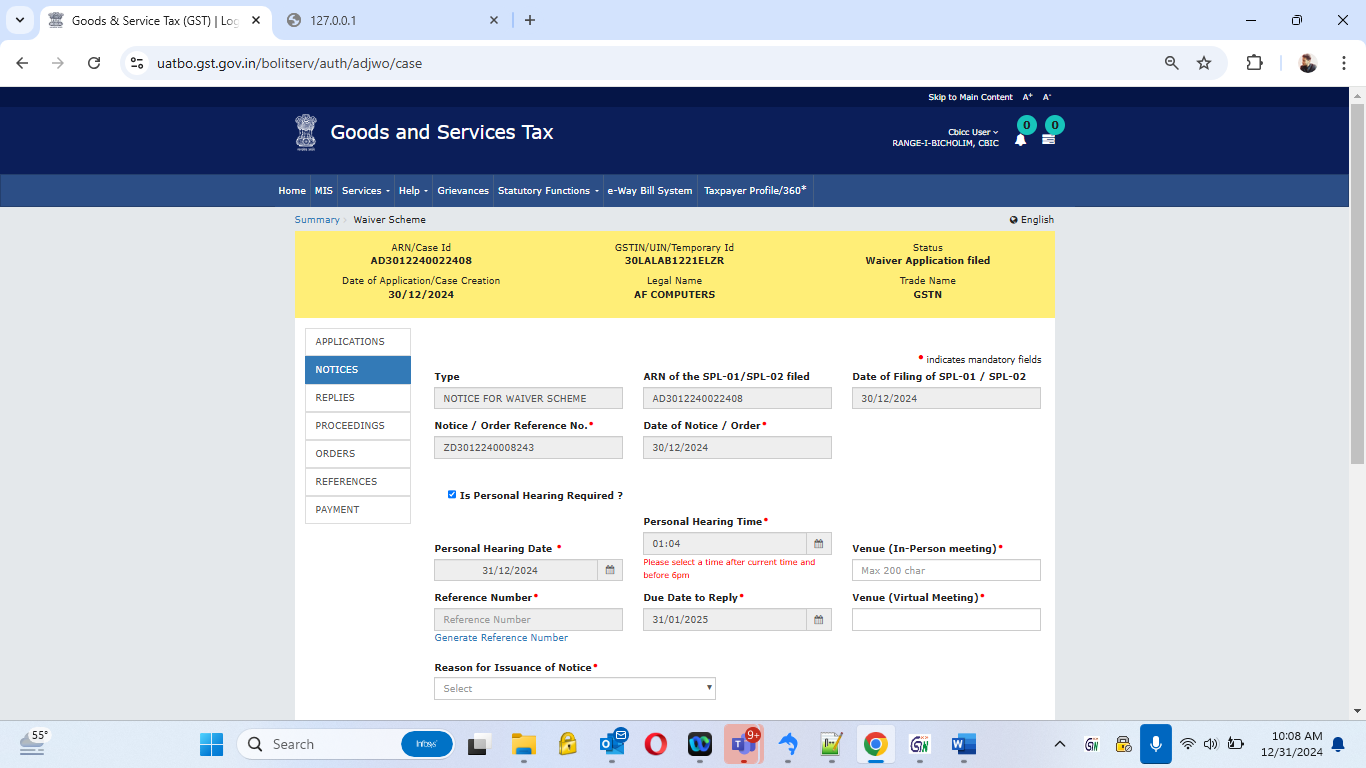 31
Waiver Scheme
Notice
Notice (SPL-03) Screen - 2 – Not opted for Personal Hearing
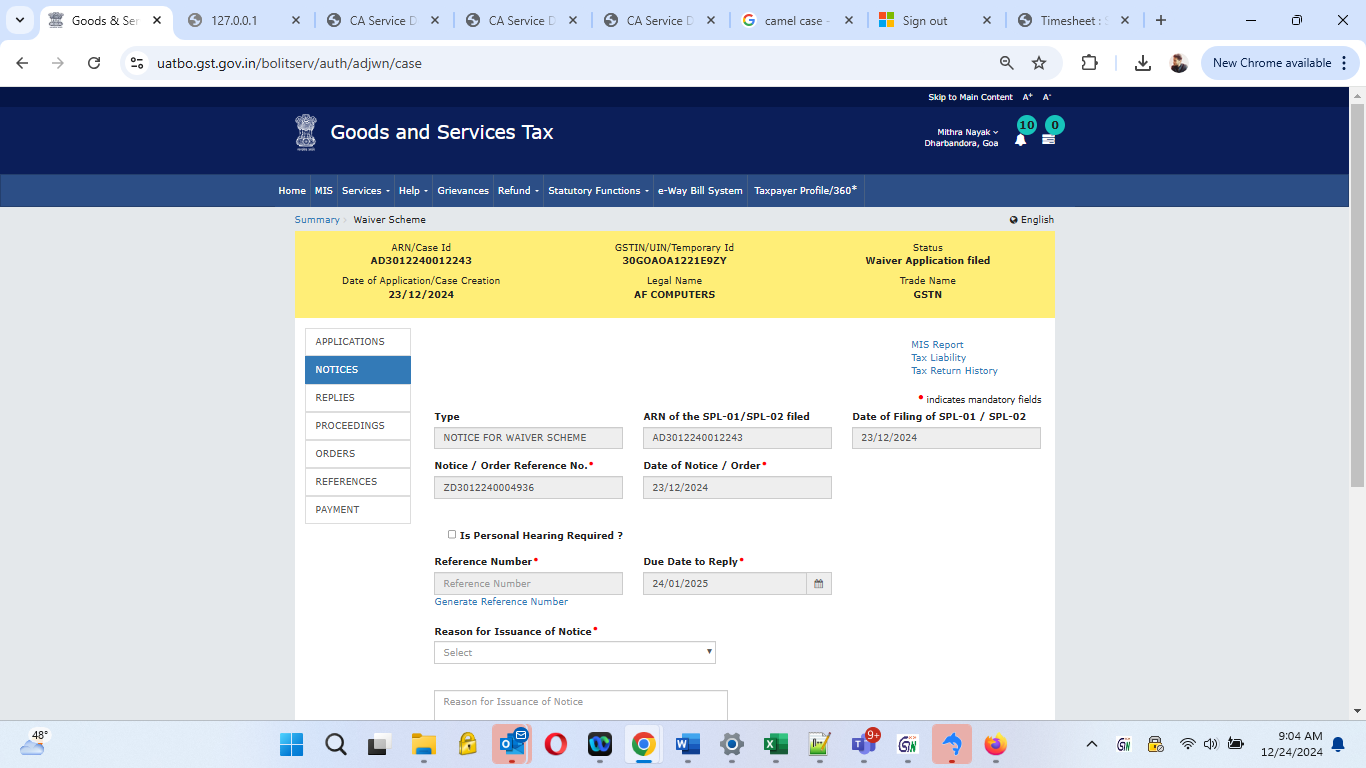 32
Waiver Scheme
Notice
Notice (SPL-03) Screen - 3
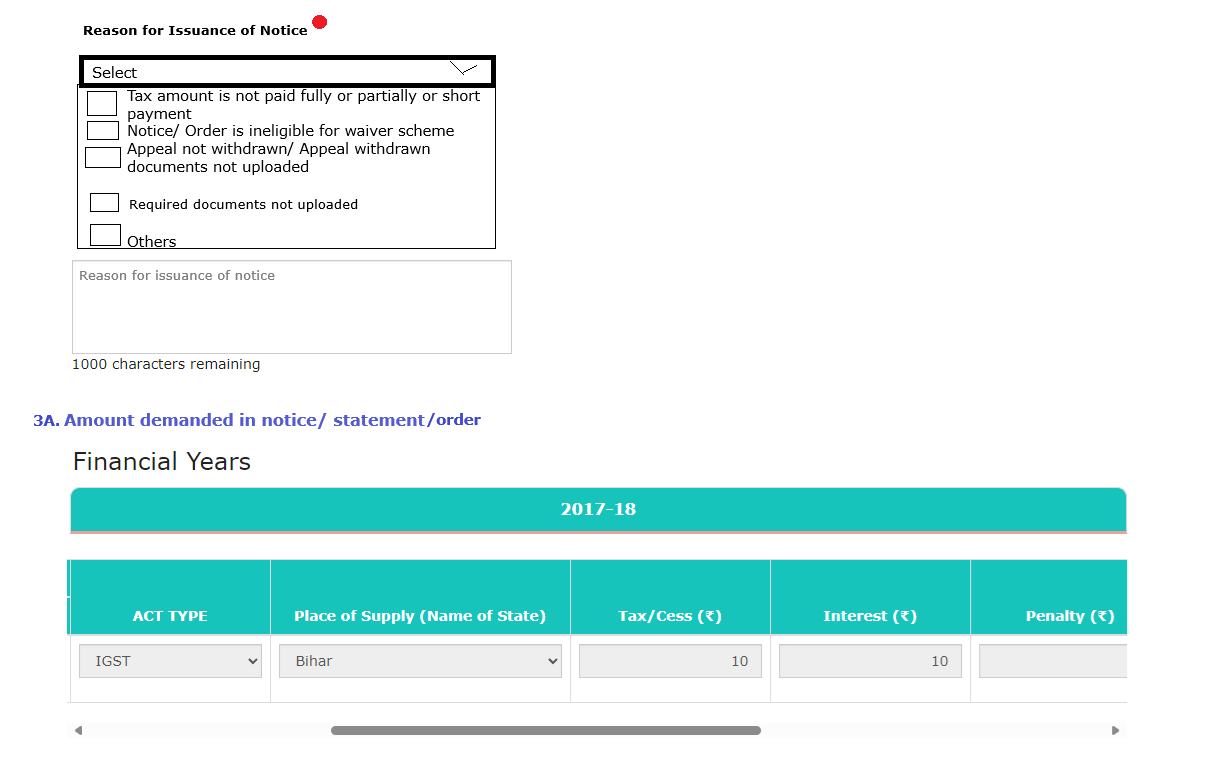 33
Waiver Scheme
Notice
Notice (SPL-03) Screen - 4
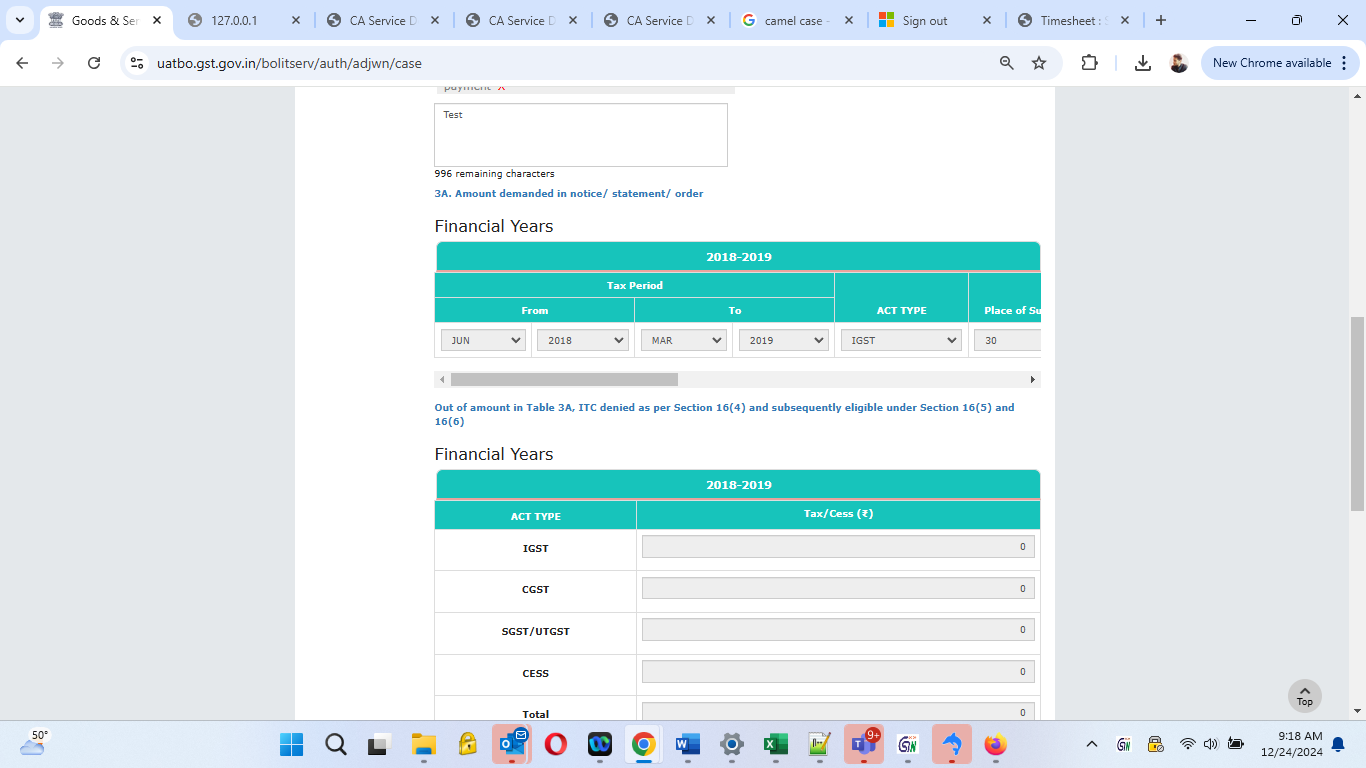 34
Waiver Scheme
Notice
Notice (SPL-03) Screen - 6
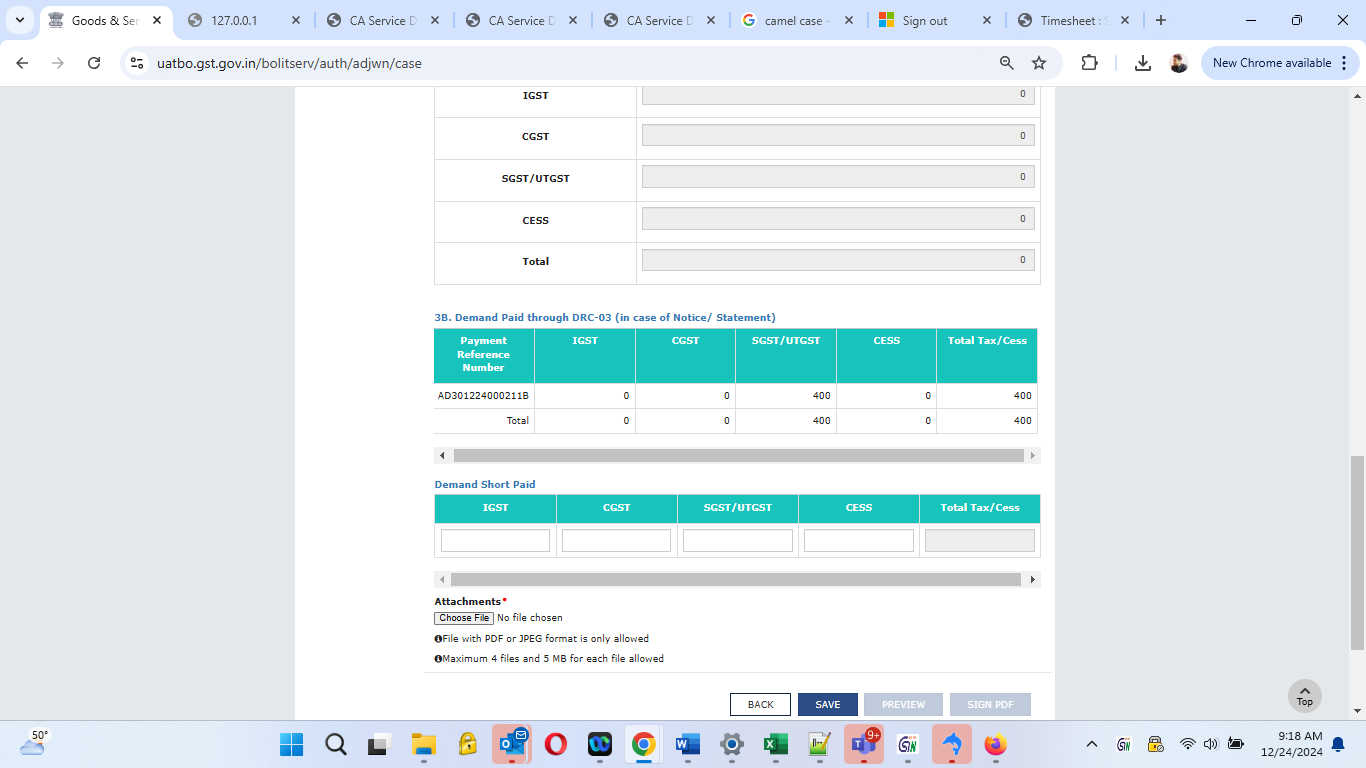 35
Waiver Scheme
Notice
On click on “SAVE” button, officer will be able to see a successful information message as –
 “Notice is saved successfully, please proceed to issue with DSC. The saved drafts will be deleted if not submitted within 15 days from today.”

Screen after saving the notice
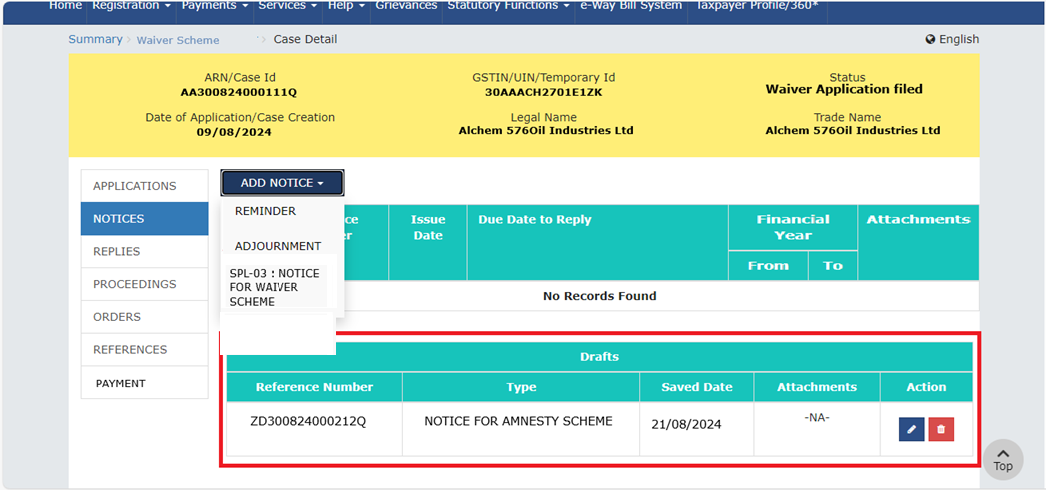 36
Waiver Scheme
Notice
Save, Preview and Sign PDF are mandatory field for the officer, and it should be done sequentially

If officer makes any changes even after clicking on Save and Preview, officer must again click on Save and Preview before issuing the notice

Amount Short paid to be entered by the officer as required in Screen 6

In case officer wants to fill a new fresh notice and is also having a saved draft application, then tax officer has to delete the older application, and can click on “SPL-03 : NOTICE FOR WAIVER SCHEME”

Satisfied with the SPL-01 or SPL-02, then the tax officer can directly issue SPL-05

Preview is ok, officer can proceed with attaching DSC after clicking on Sign PDF

Notice once issued, officer can not issue another notice for same case ID
37
Waiver Scheme
Notice
Post Issuance of SPL-03 in BO Portal
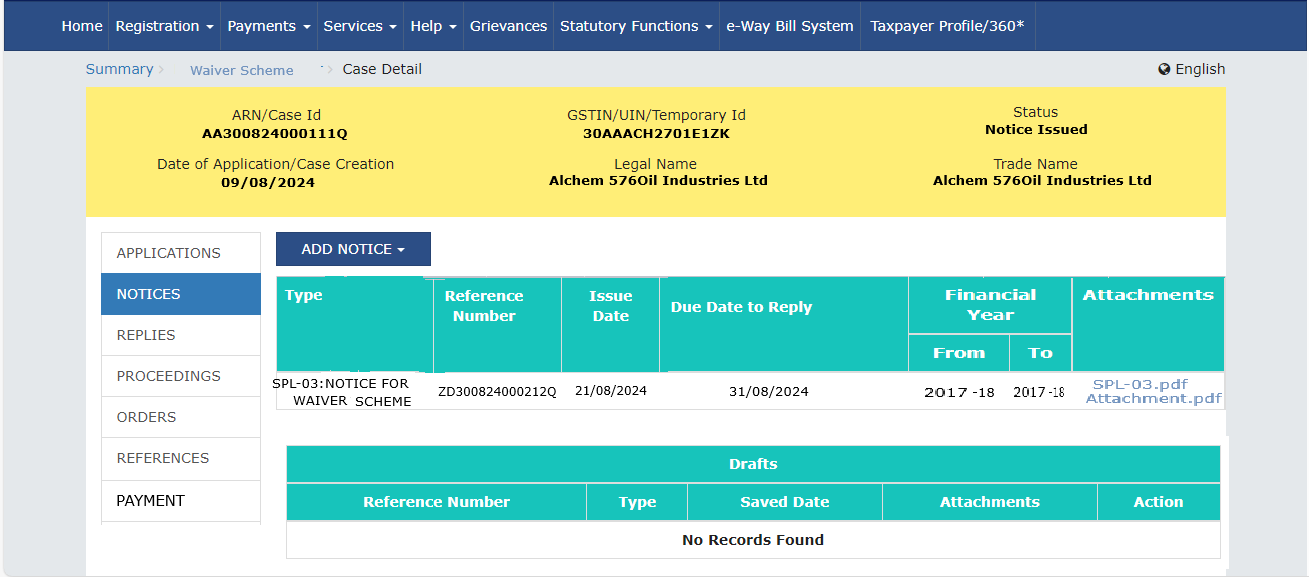 38
Waiver Scheme
Notice
(SPL-03) Change in Screen 6 in case of SPL-02
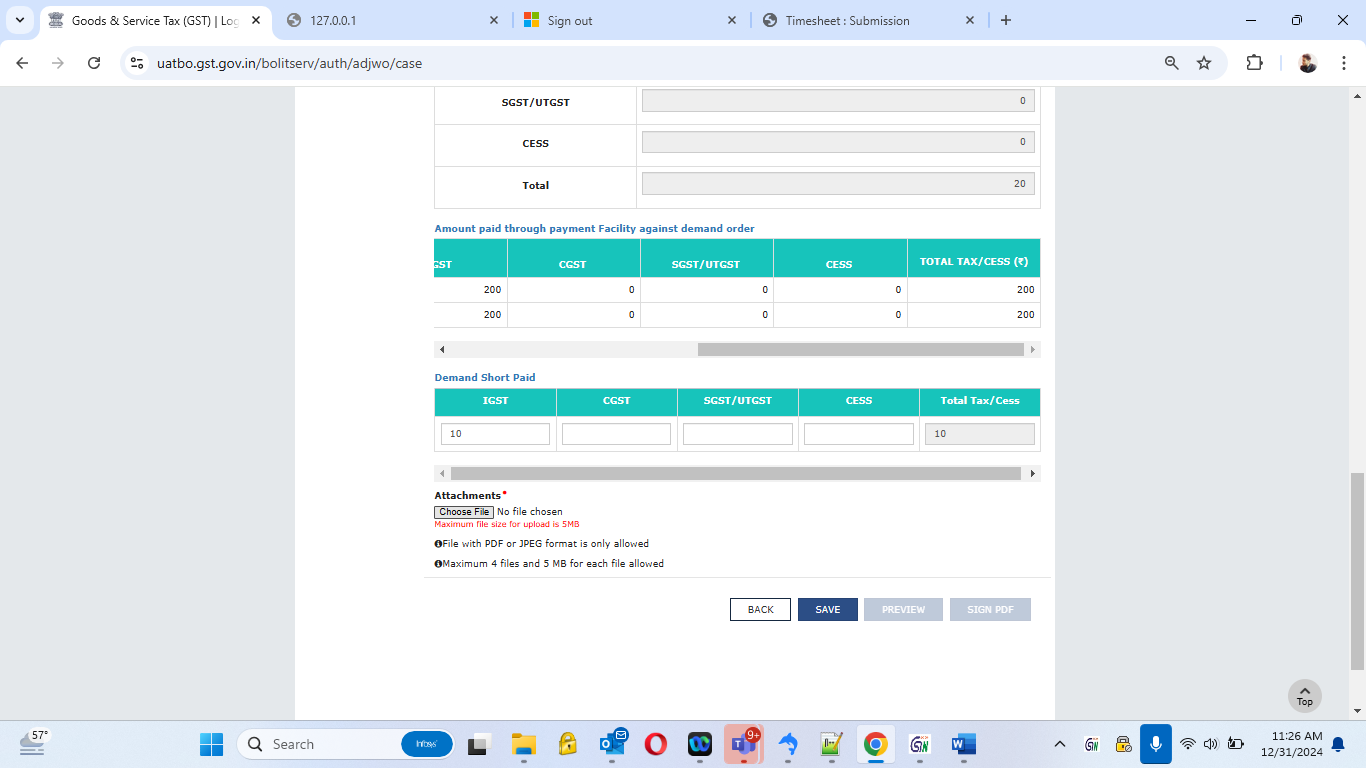 39
Waiver Scheme
Adjournment
An adjournment option has been given to taxpayer as well as tax officer 
There is no time limit for raising the adjournment request until the order is issued
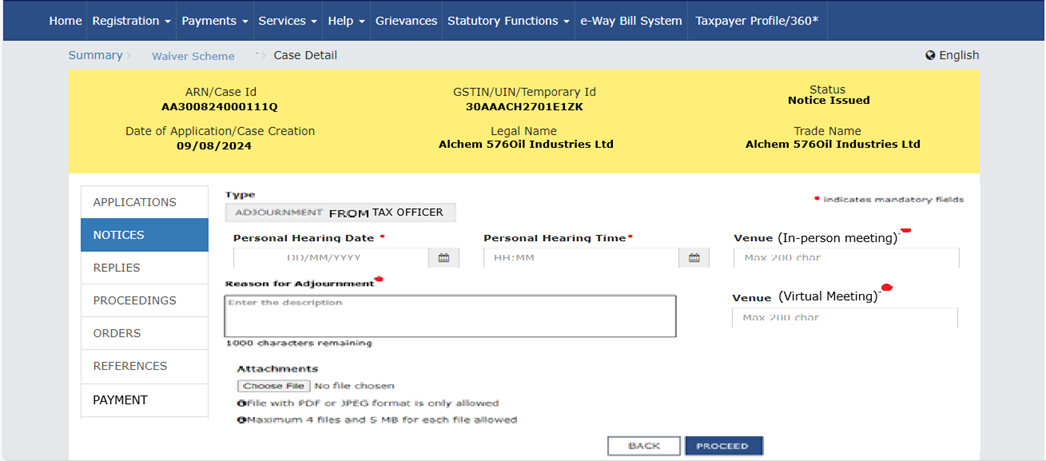 40
Waiver Scheme
Reminder
In Reminder, “Due Date of Reply” gets auto-populated from the SPL-03
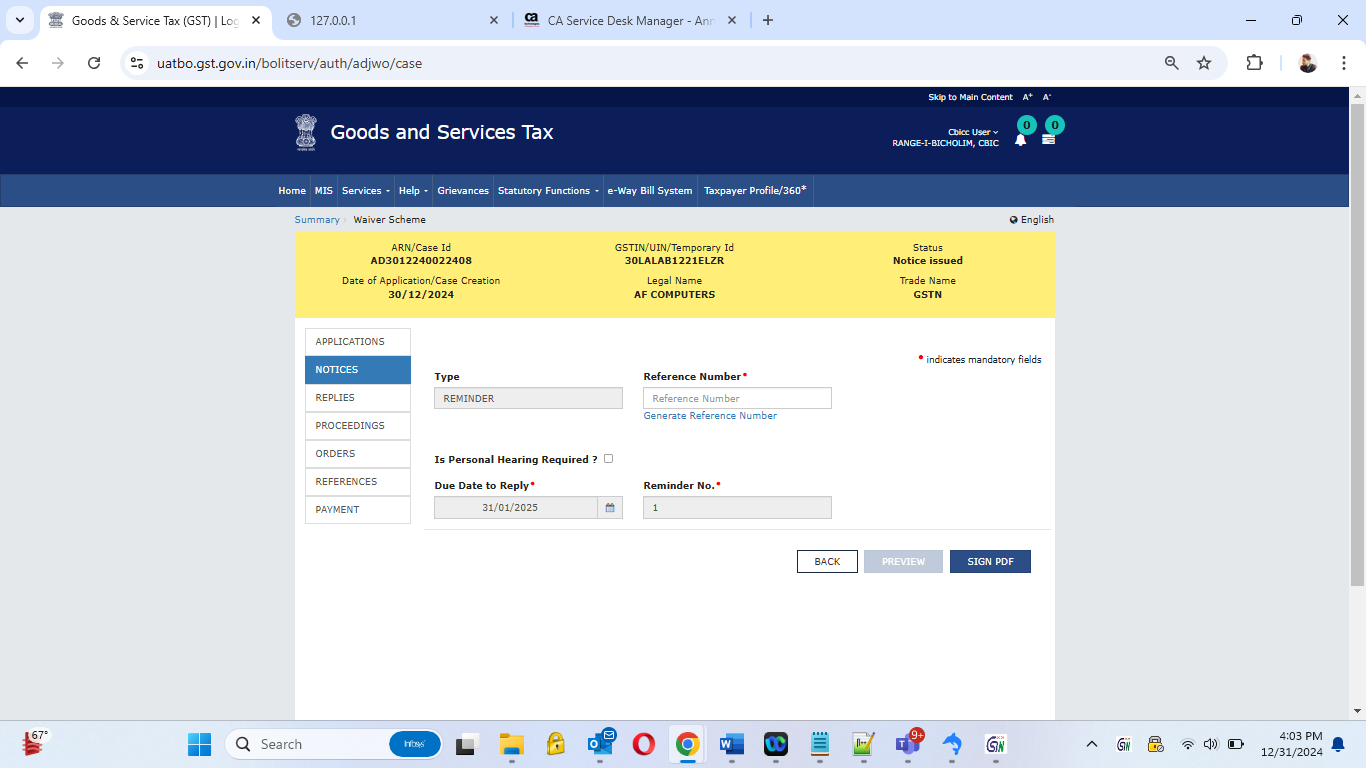 41
Waiver Scheme
Reminder
Post issuance of Reminder
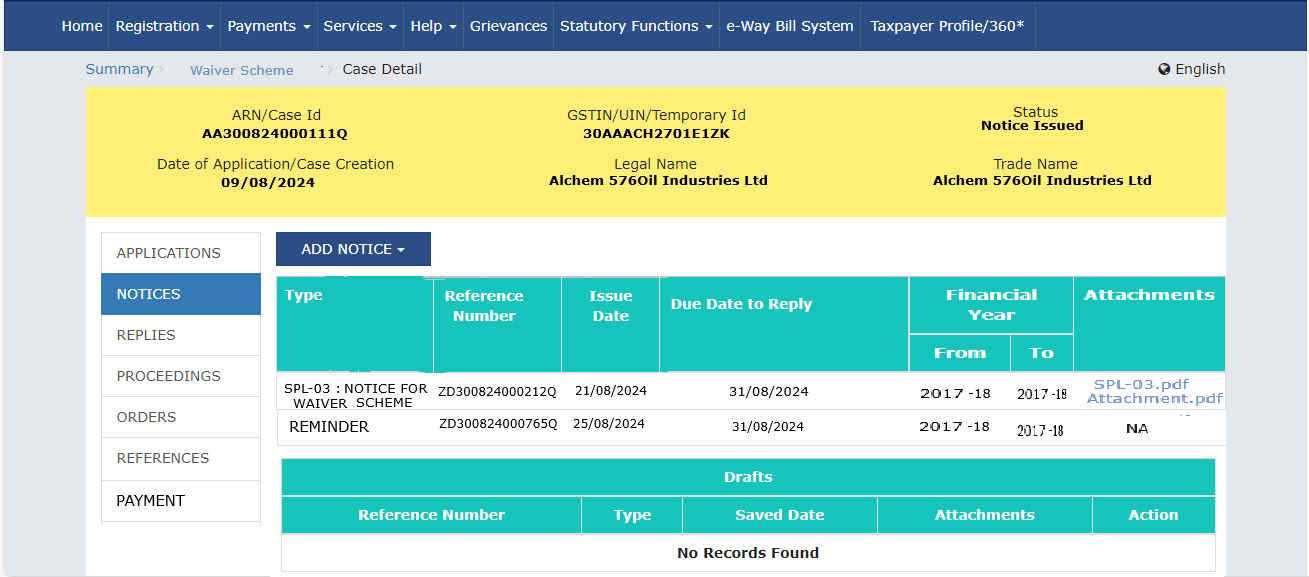 42
Waiver Scheme
Replies Tab
All the correspondence received from taxpayer
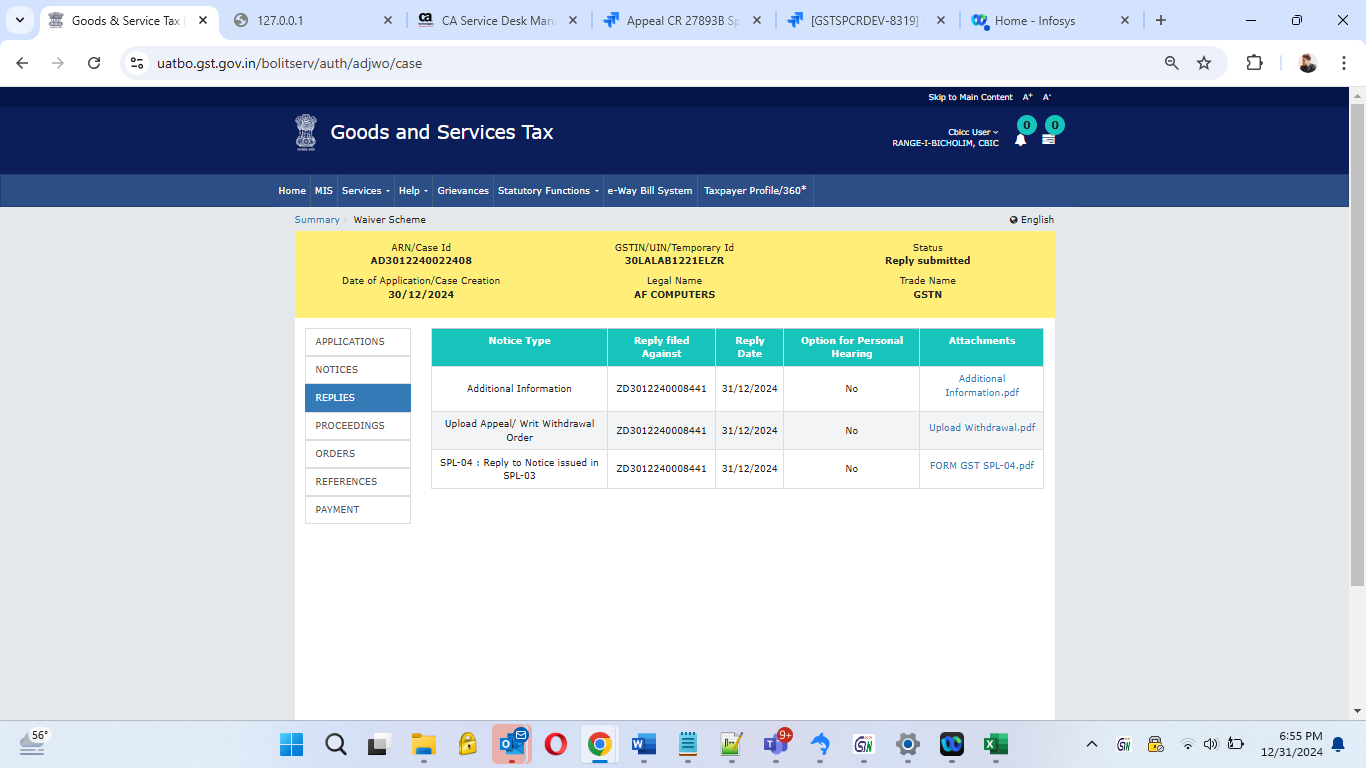 43
Waiver Scheme
Alerts for correspondence from taxpayer
In alert section, all alerts for the correspondence received from taxpayer is visible
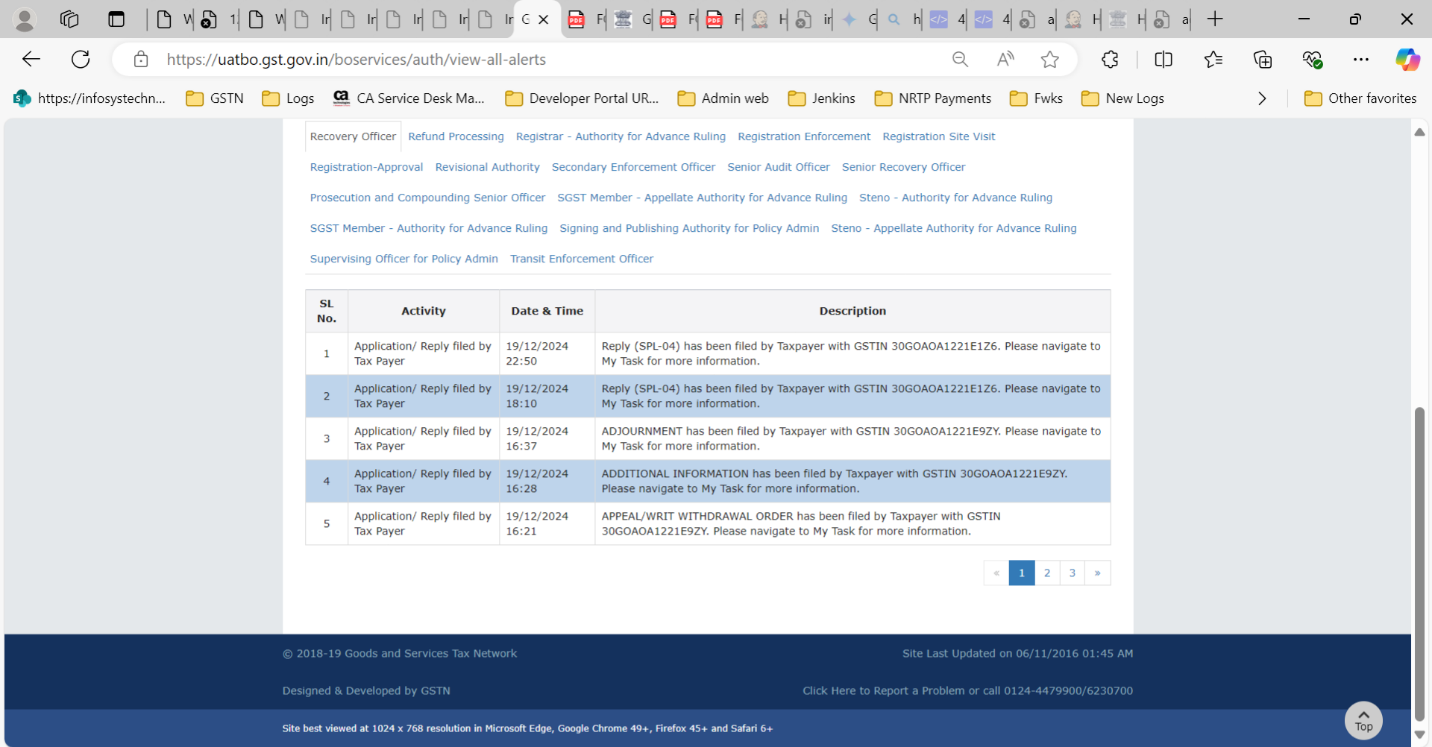 44
Waiver Scheme
Proceedings
Click on Proceedings tab. Select Personal Hearing option from “ADD PROCEEDINGS “ dropdown list
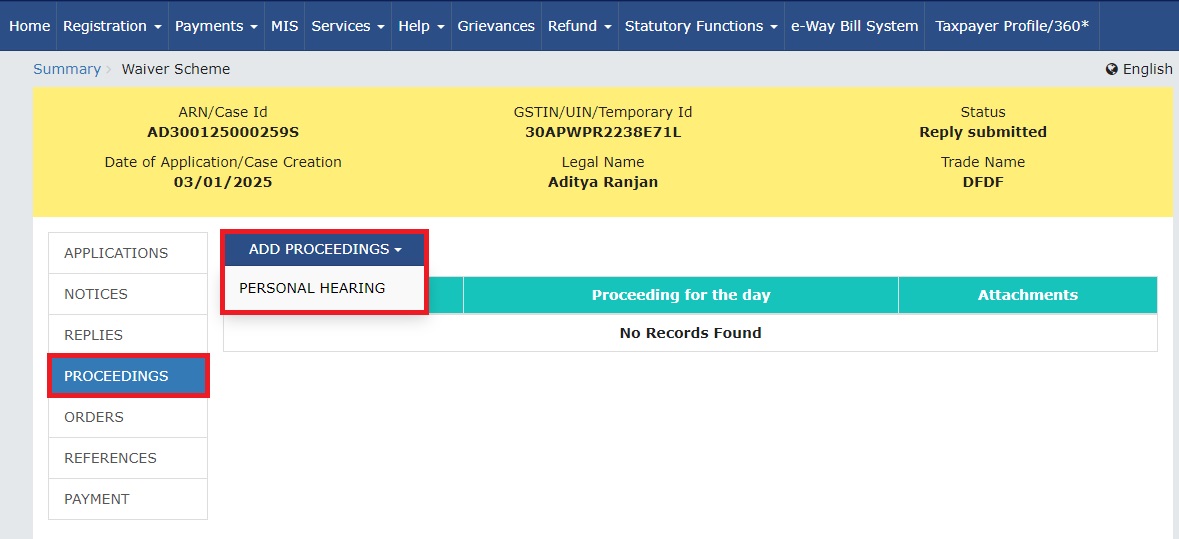 45
Waiver Scheme
Proceedings
On selecting “Personal Hearing”
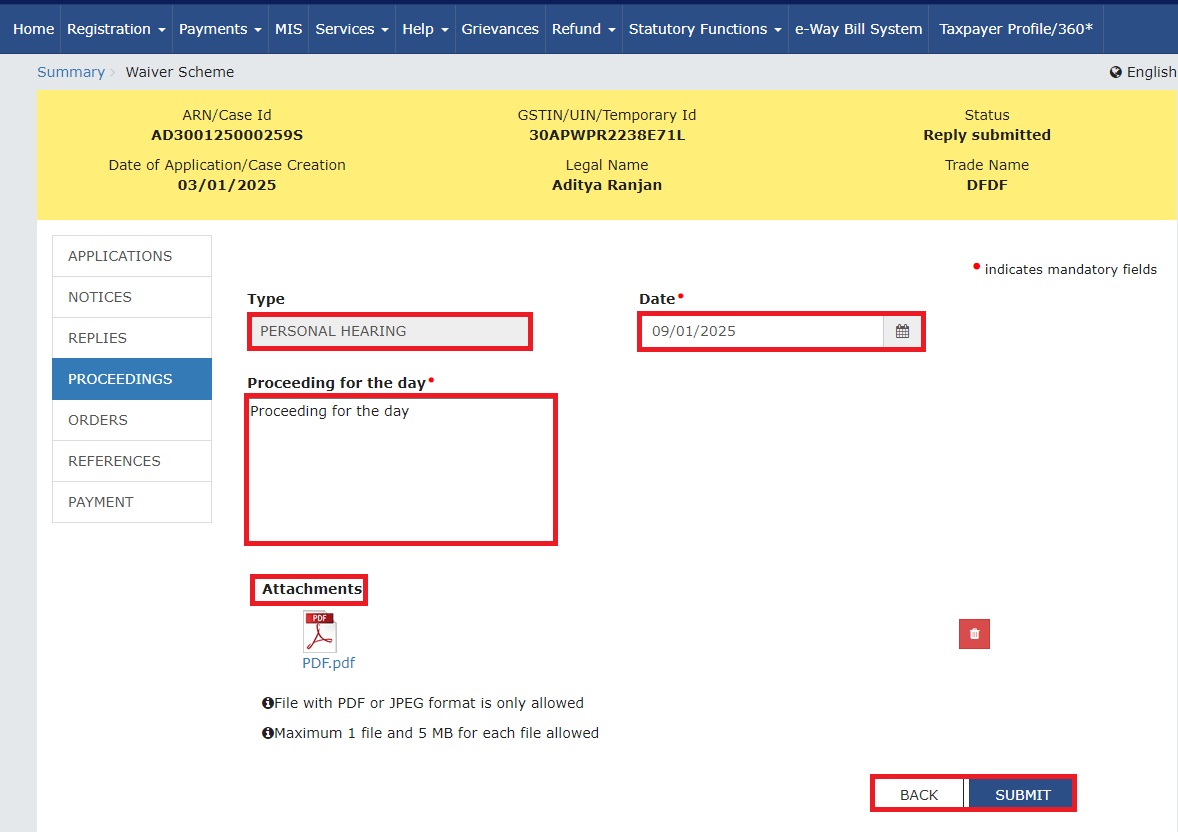 46
Waiver Scheme
Order Tab
Officer can issue following types of Orders
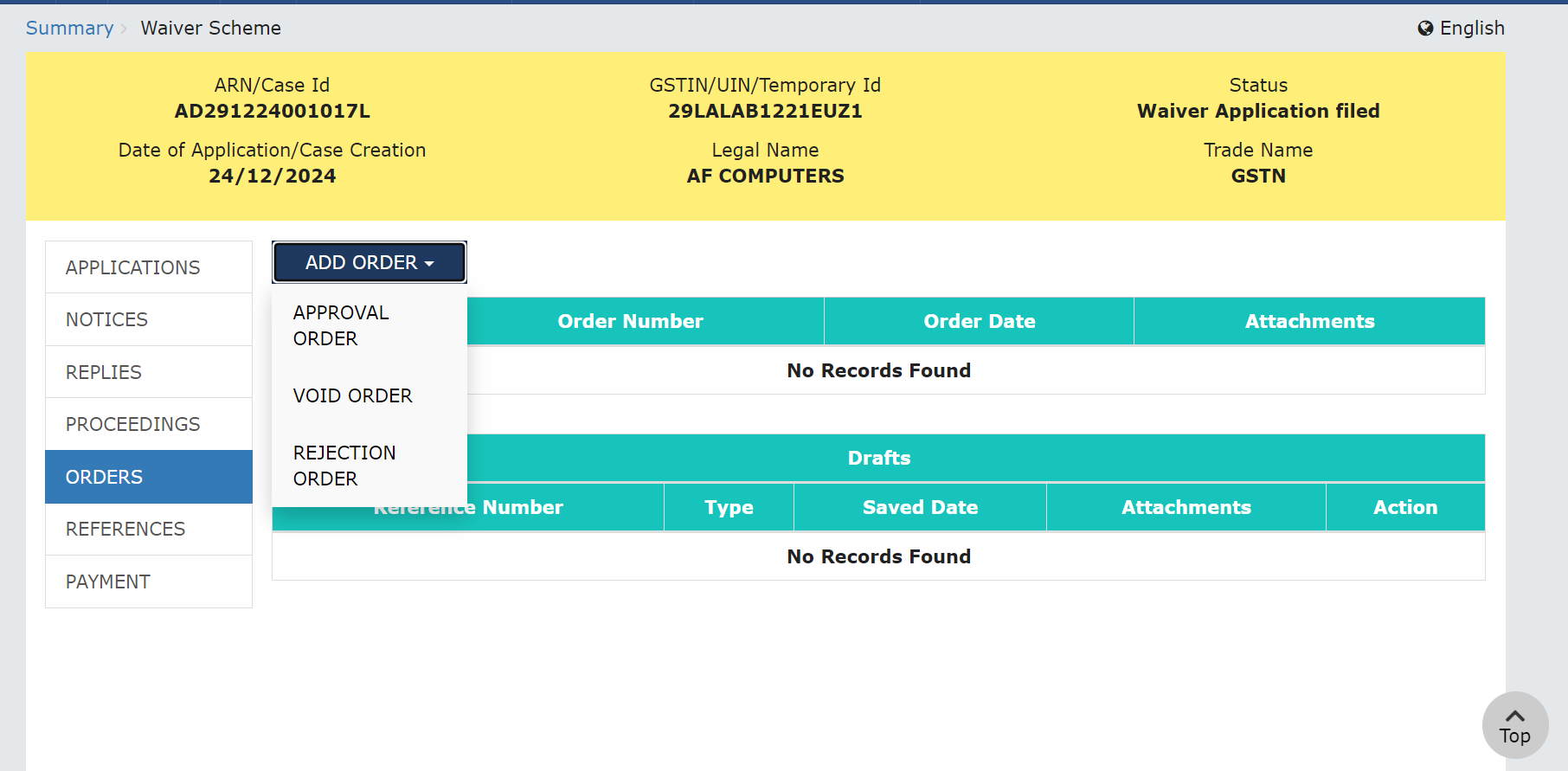 47
Waiver Scheme
Order Folder- Rejection Order
(SPL-07) Select Rejection Order option from Add Order dropdown list
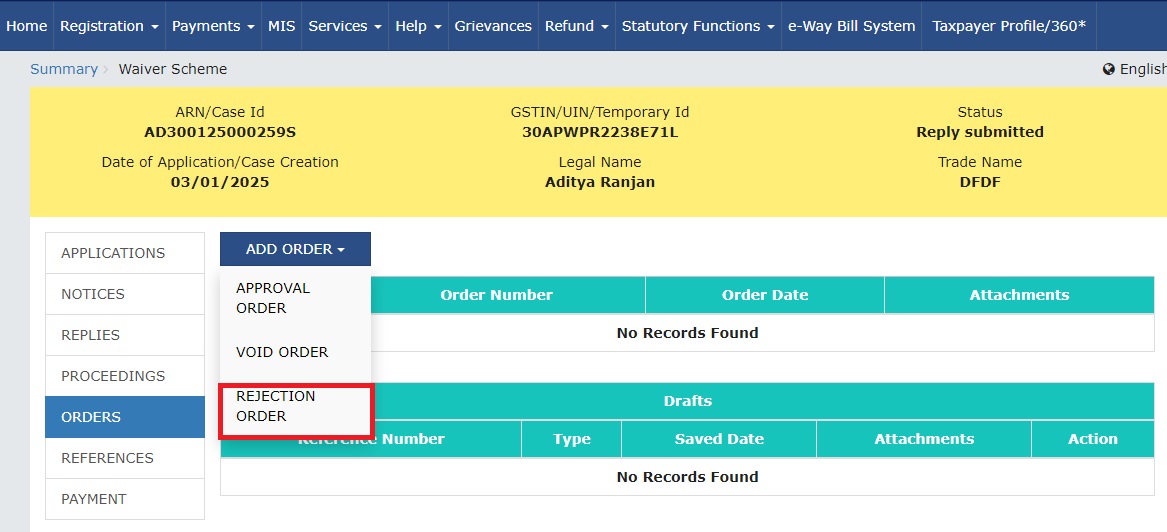 48
Waiver Scheme
Order Folder- Rejection Order
(SPL-07) After selecting Rejection Order
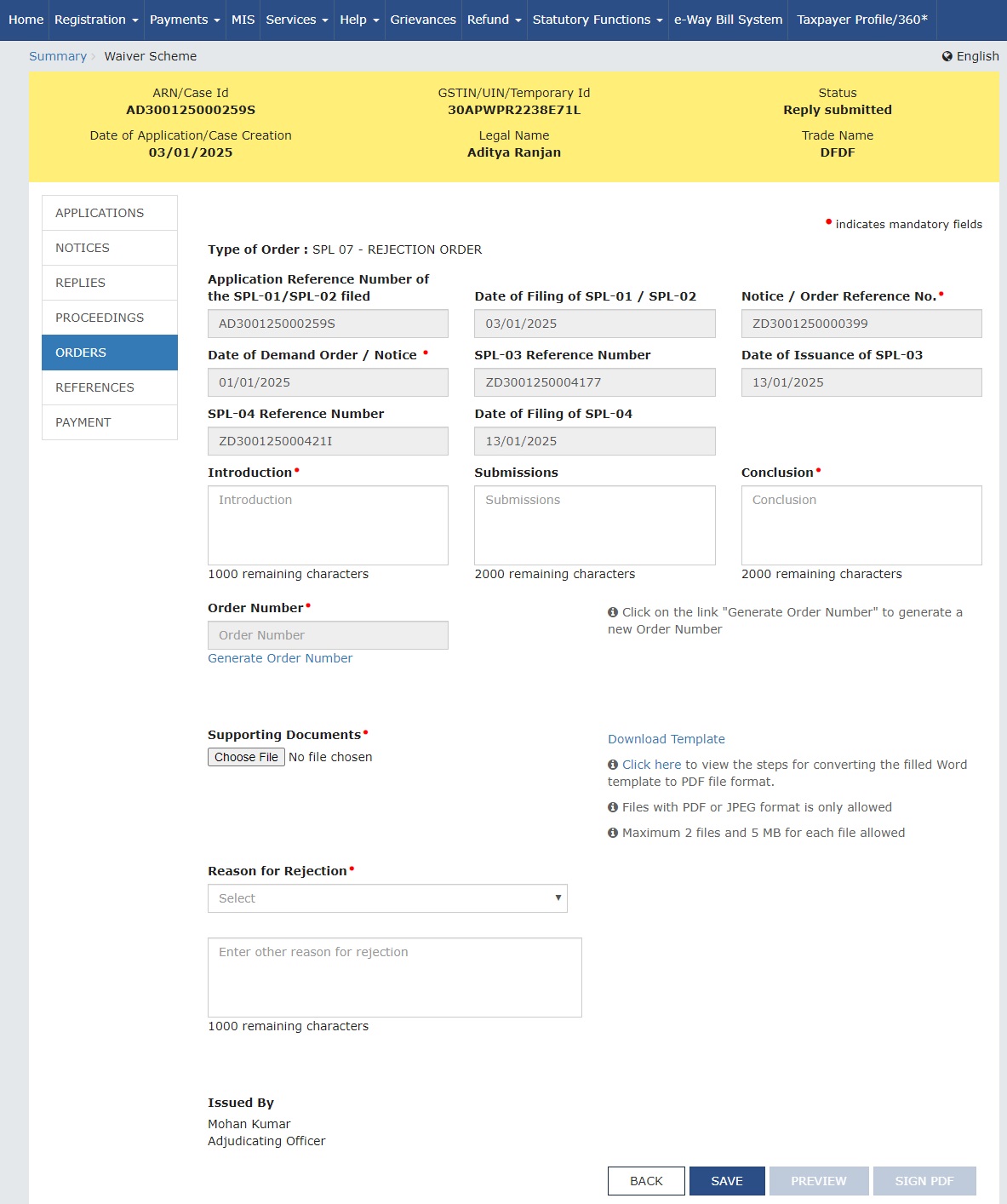 49
Waiver Scheme
Order Folder- Rejection Order
(SPL-07)
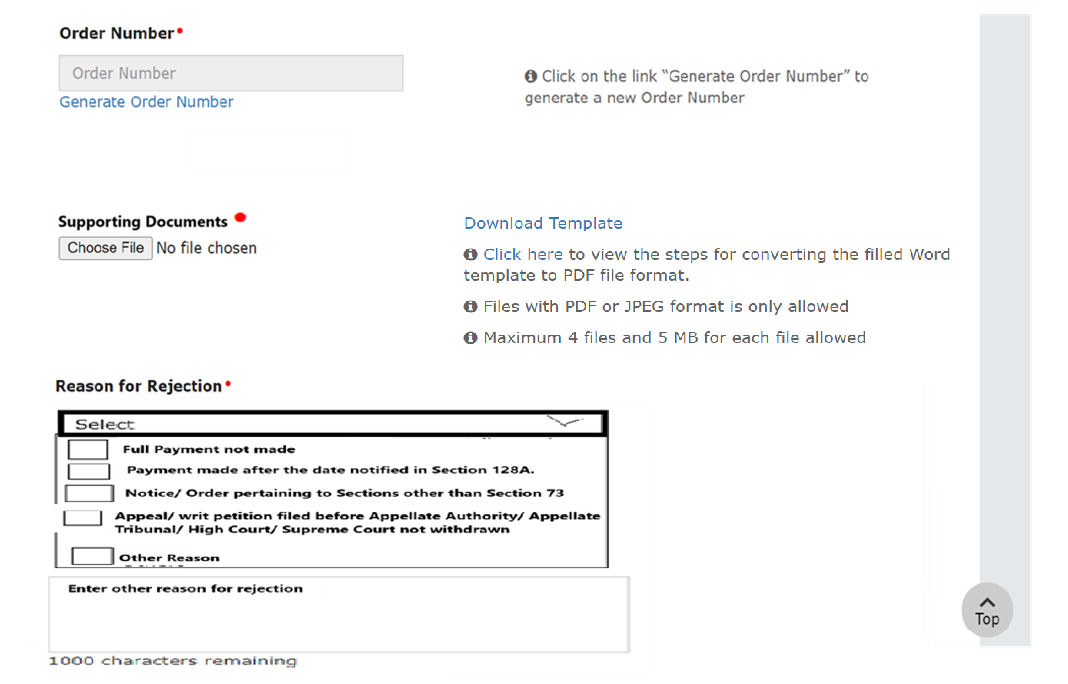 50
Waiver Scheme
Order Folder- Rejection Order
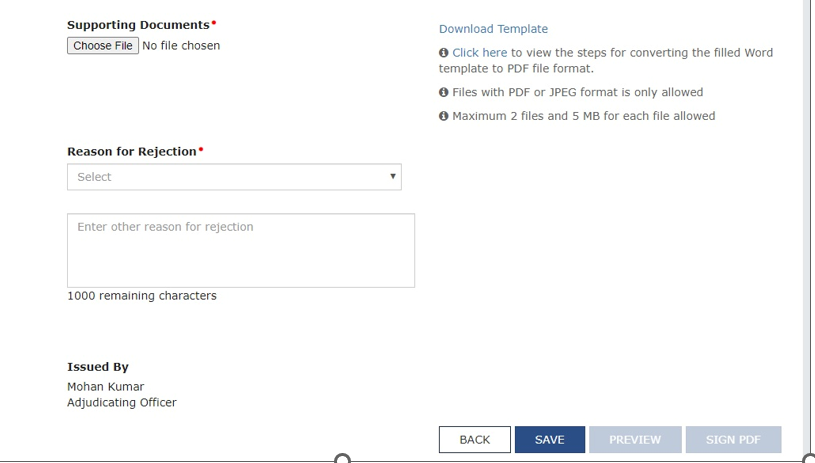 51
Waiver Scheme
Order Folder- Rejection Order
Screen post rejection order:
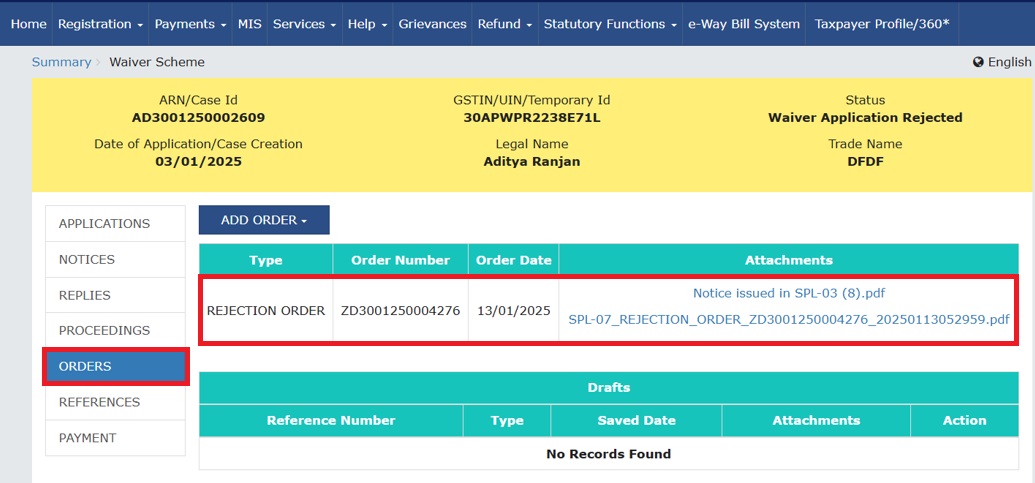 52
Waiver Scheme
Order Folder- Approval order
On clicking of ‘APPROVAL ORDER’ officer will be navigated to SPL-05 screen
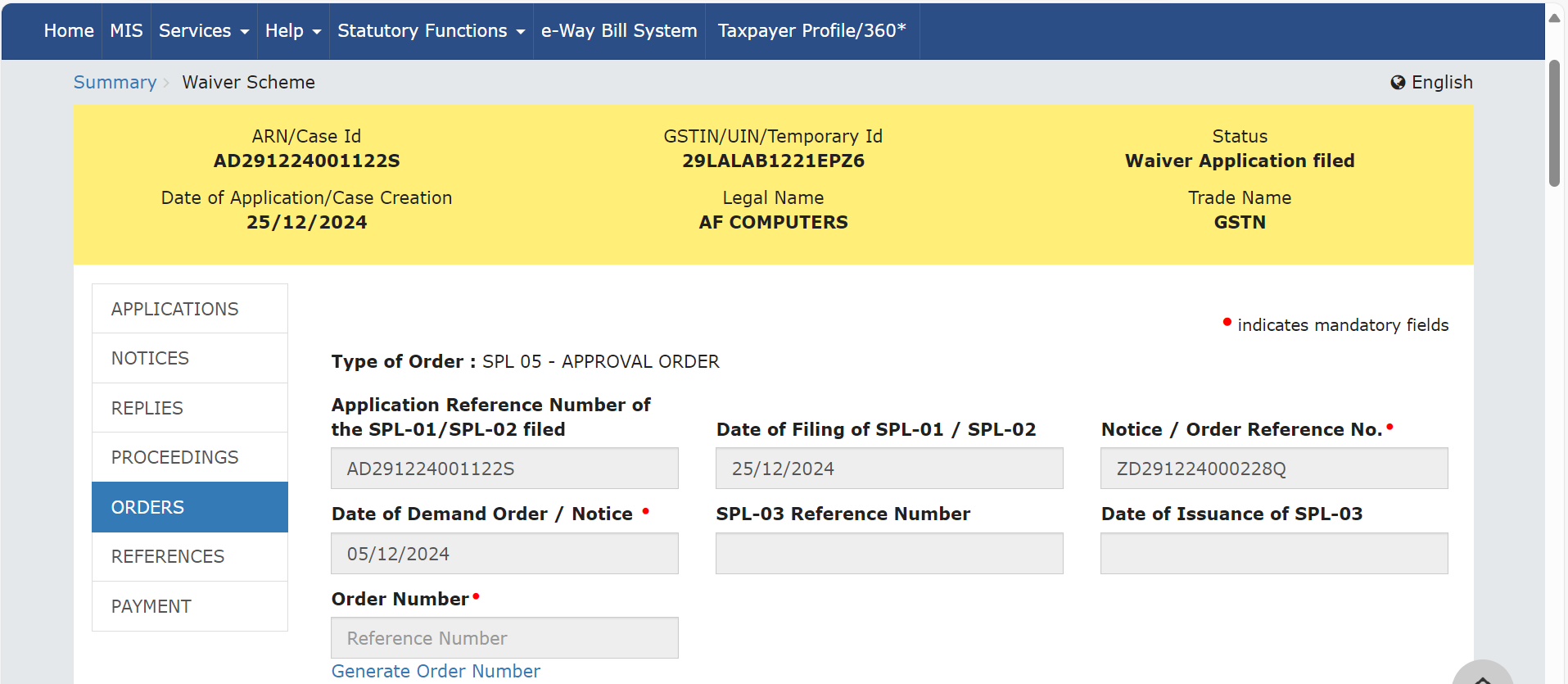 53
Waiver Scheme
Order Folder - Approval order
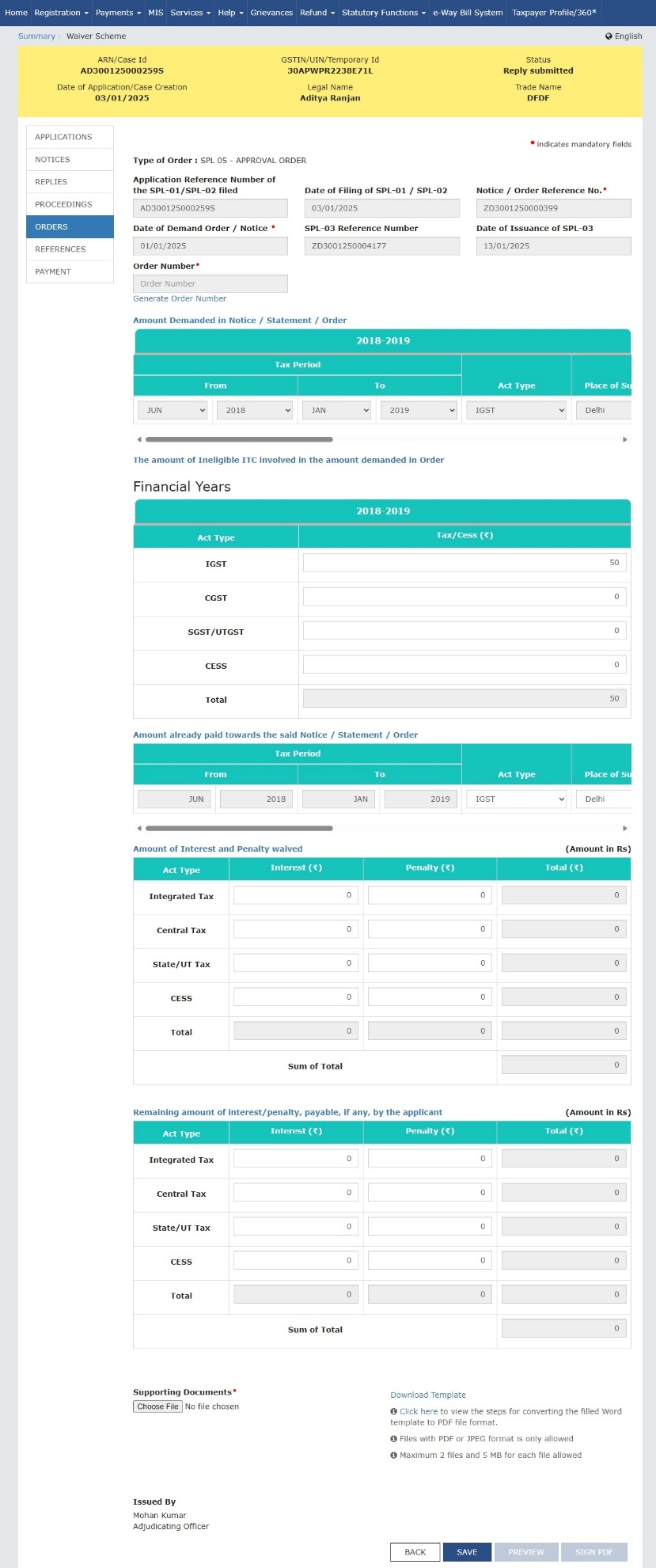 SPL-05 screen
54
Waiver Scheme
Order Folder - Approval order
SPL-05 screen
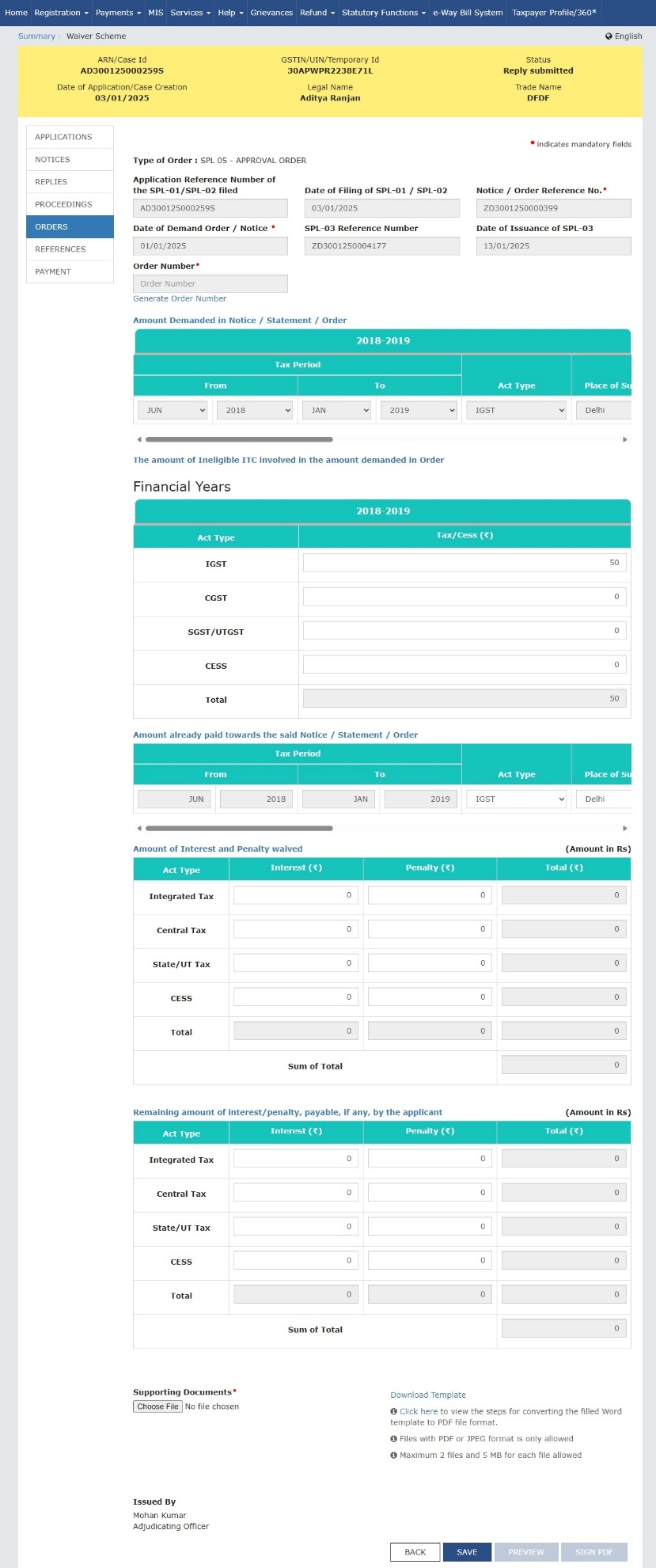 55
Waiver Scheme
Order Folder - Approval order
If officer does not enter any value in this table
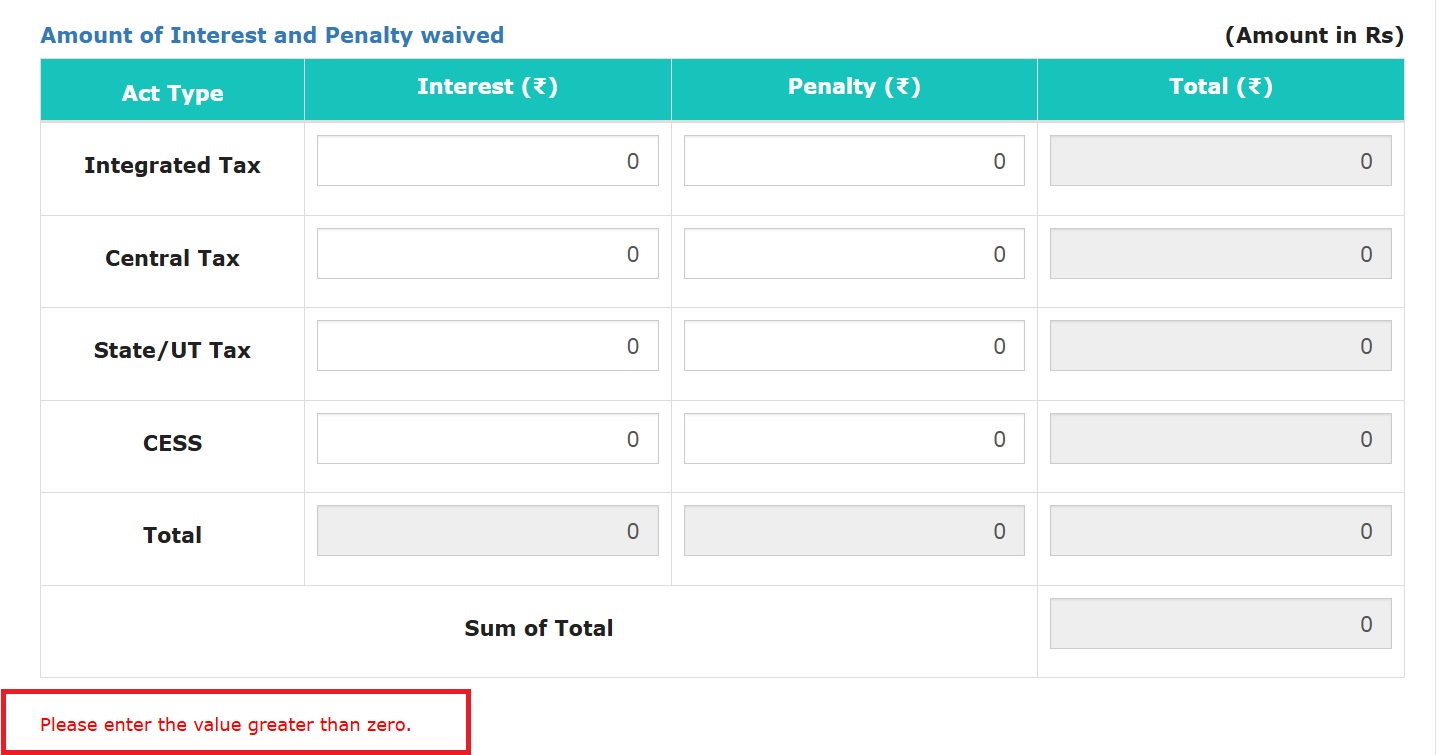 56
Waiver Scheme
Order Folder - Approval order
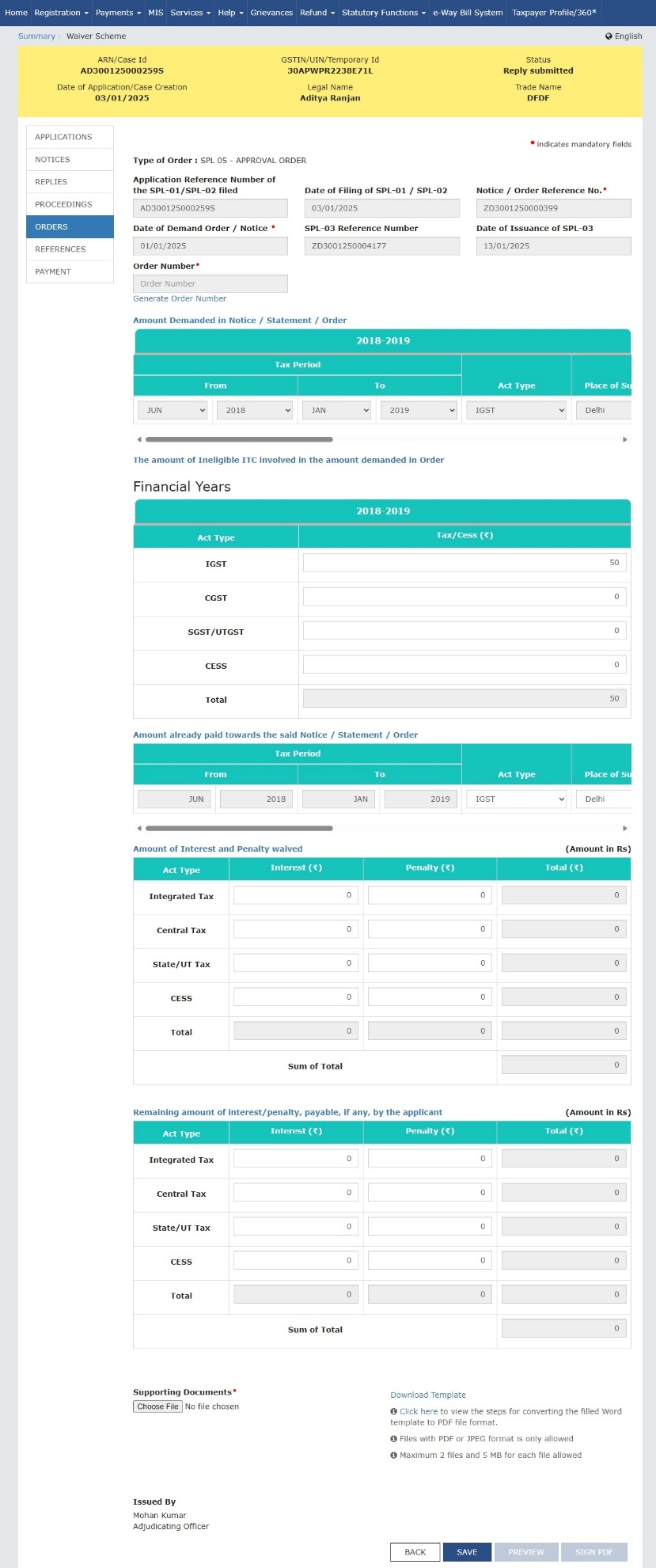 SPL 05 screen

Remaining amount of Interest/ Penalty payable, if any, like:

Interest pertaining to erroneous refund or 

Interest on account of demand pertaining to period other than 2017-18, 2018-19 & 2019-20
57
Waiver Scheme
Order Folder - Approval order
On issuance of SPL-05
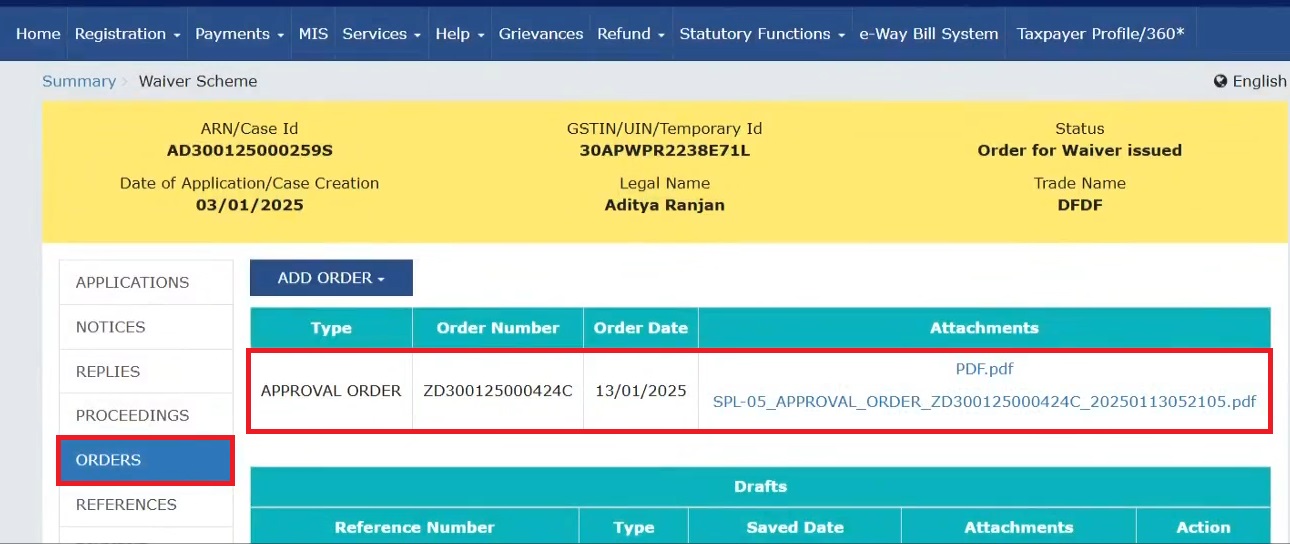 58
Waiver Scheme
Order Folder- Void Order
After clicking on Add Order dropdown
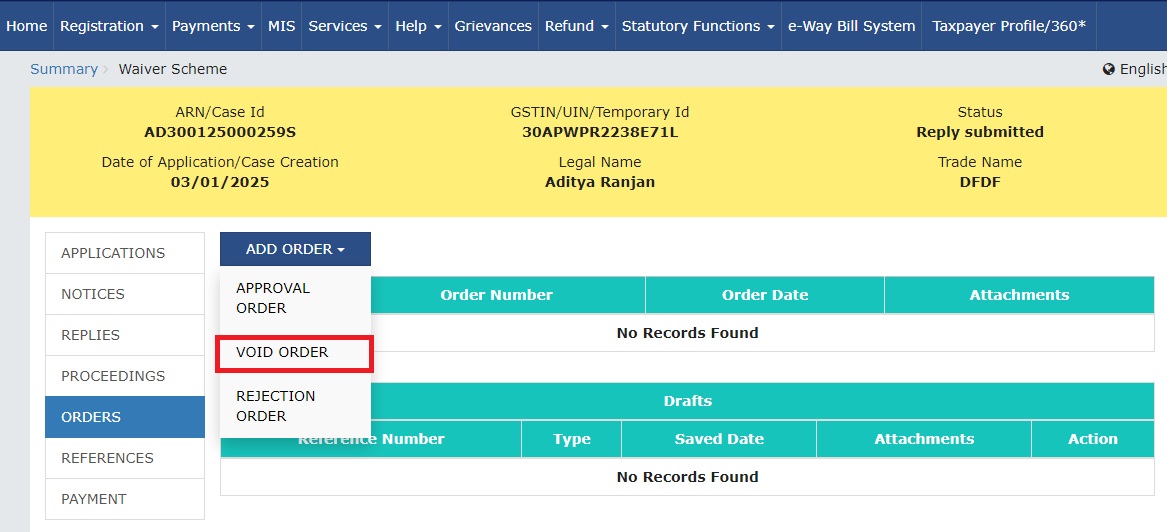 59
Waiver Scheme
Order Folder- Void Order
After clicking on Void Order- Contd.
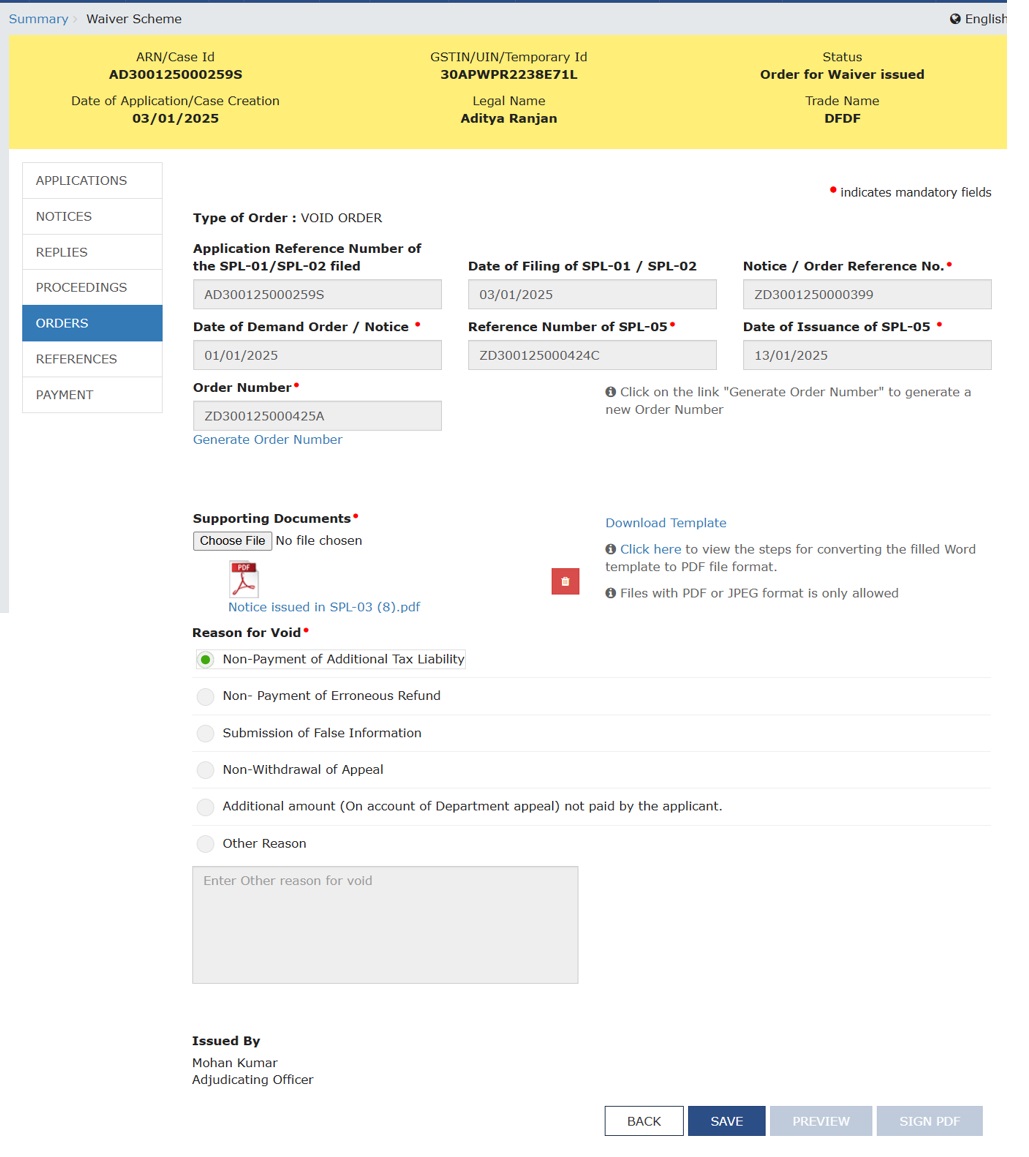 60
Waiver Scheme
Order Folder- Void Order
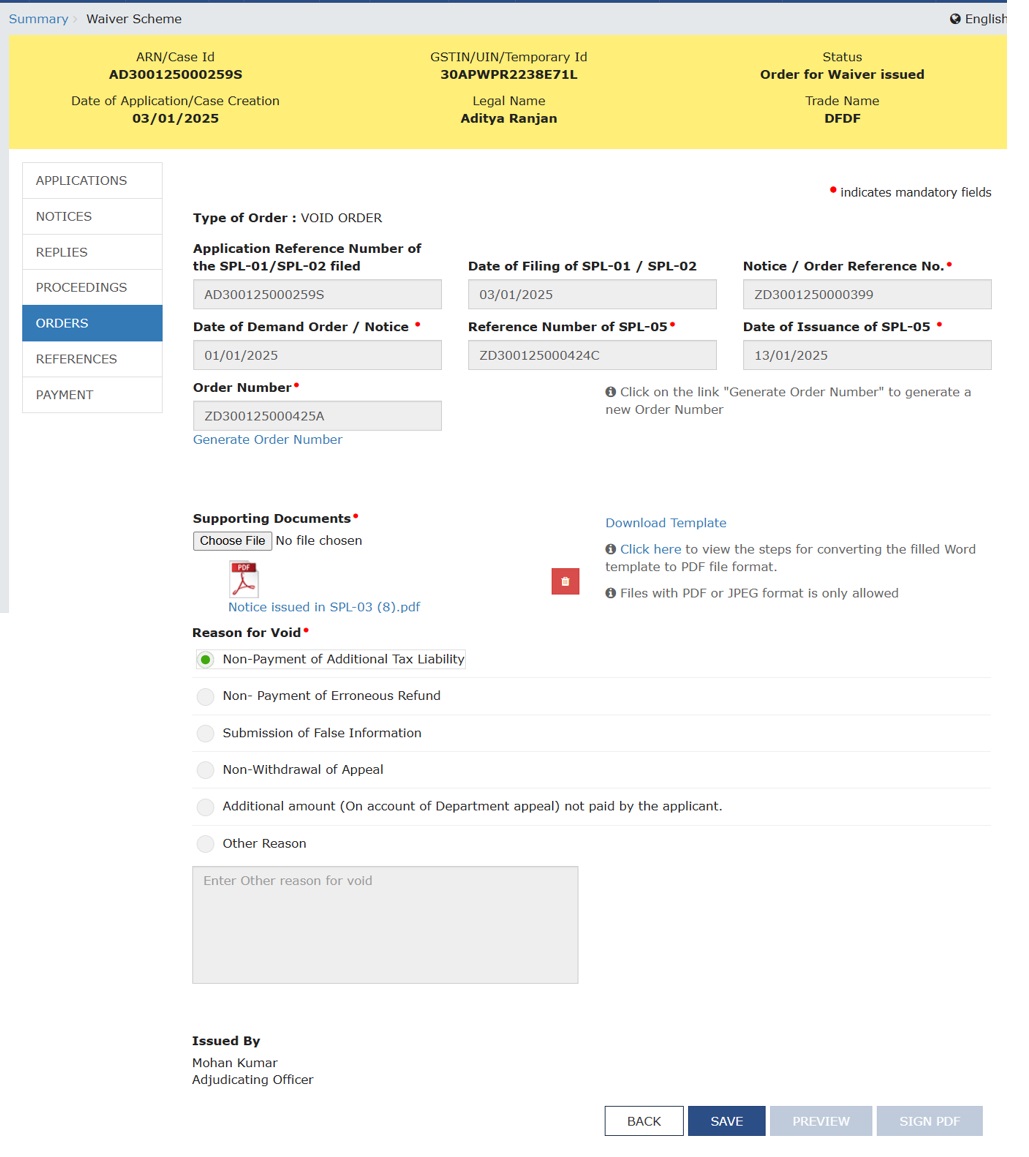 61
Waiver Scheme
Order Folder- Void Order
After issuance of Void Order
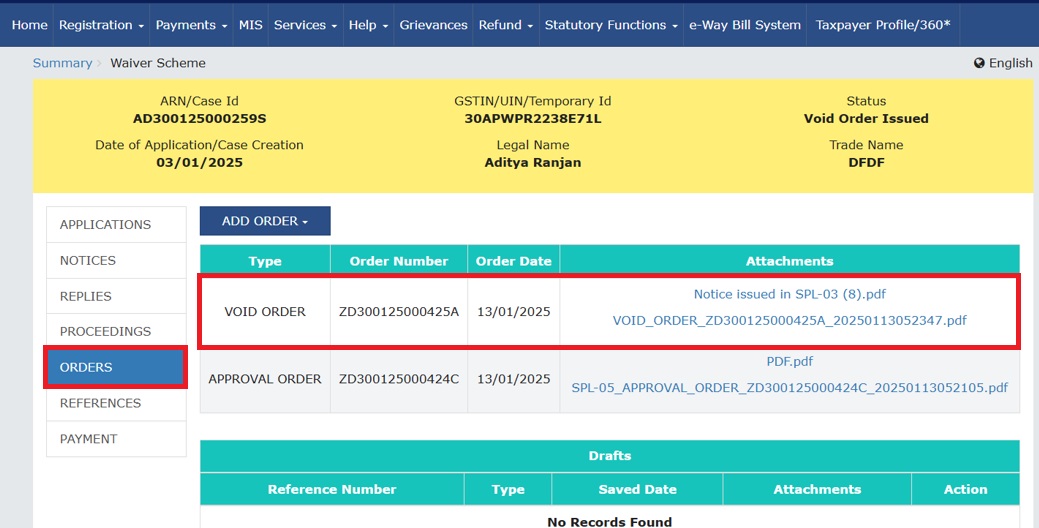 62
Waiver Scheme
Order Folder- Void Order
On issuance of SPL-05 the Demand Status will appear as “Demand Waived off” and Recovery Status will be “  Recovery not applicable – Waiver approved”

On Issuance of SPL-05 in case of any discrepancies the officer can issue a Void Order against the issued SPL-05

Void Order can only be issued when an SPL-05 is already issued against SPL-01 or SPL-02

In case Rejection Order is issued by the officer, then option to issue Void Order will be disabled

Once Void Order is issued the status of that case will change to “Void”

On issuance of Void Order, the demand status and recovery status in the DCR will go back to their original status
63
Waiver Scheme
Other Important Points
Impacts of Approval/Rejection Order:
Circumstances where SPL-05 or SPL-06 becomes void:

Interest or penalty as mentioned in SPL-05 or SPL-06 not paid within 3 months from date of issuance of SPL 05 & SPL 06
If any order of Appellate Authority or the Appellate Tribunal or the court or the Revisional Authority has been passed and any additional tax liability determined therein then it has to be paid within 3 months from date of said order
In case conclusion of proceedings become void, officer is required to issue Void Order
64
Waiver Scheme
Status in DCR (Demand and Collection Register)
On filing SPL-02 - No entry is passed in DCR 
On issuance of SPL-05 – Credit entry in DCR for Interest and Penalty waived and the description will be “Waived off under Waiver Scheme – u/s 128A”
In case of issuance of SPL-07 - No entry is passed in DCR 
After issuance of Void Order – Reversal of waiver entry and description will be “Void Oder Issued”
Corresponding entries in Electronic Liability Register (Part II) similar to DCR
65
Waiver Scheme
References Tab
In Add Reference Tab – Communication and References of case can be uploaded
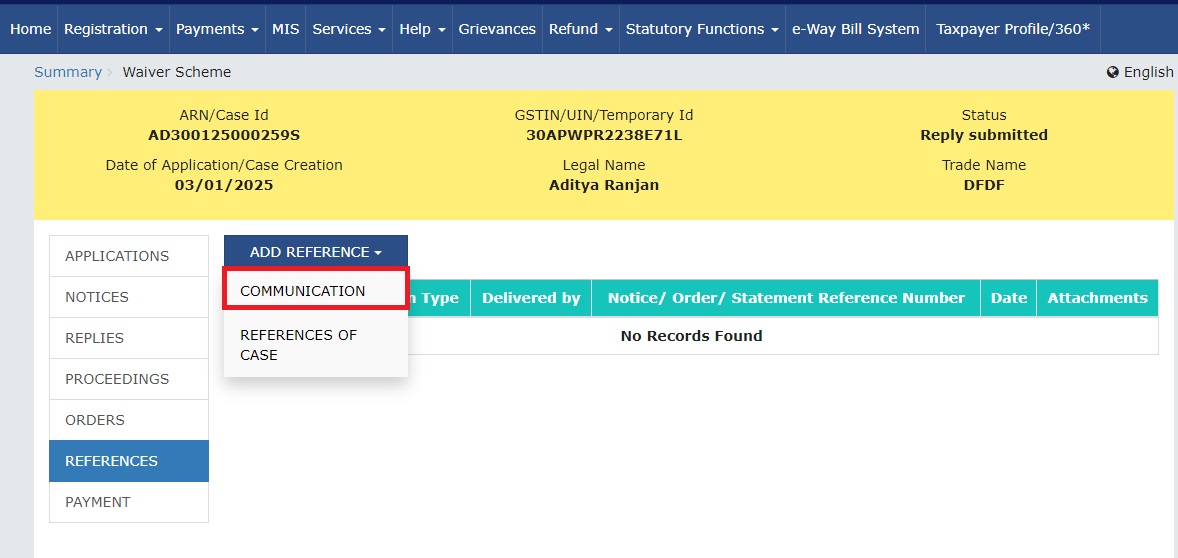 66
Waiver Scheme
References Tab
For communication, officer can be selected reference no. and type of communication from drop down
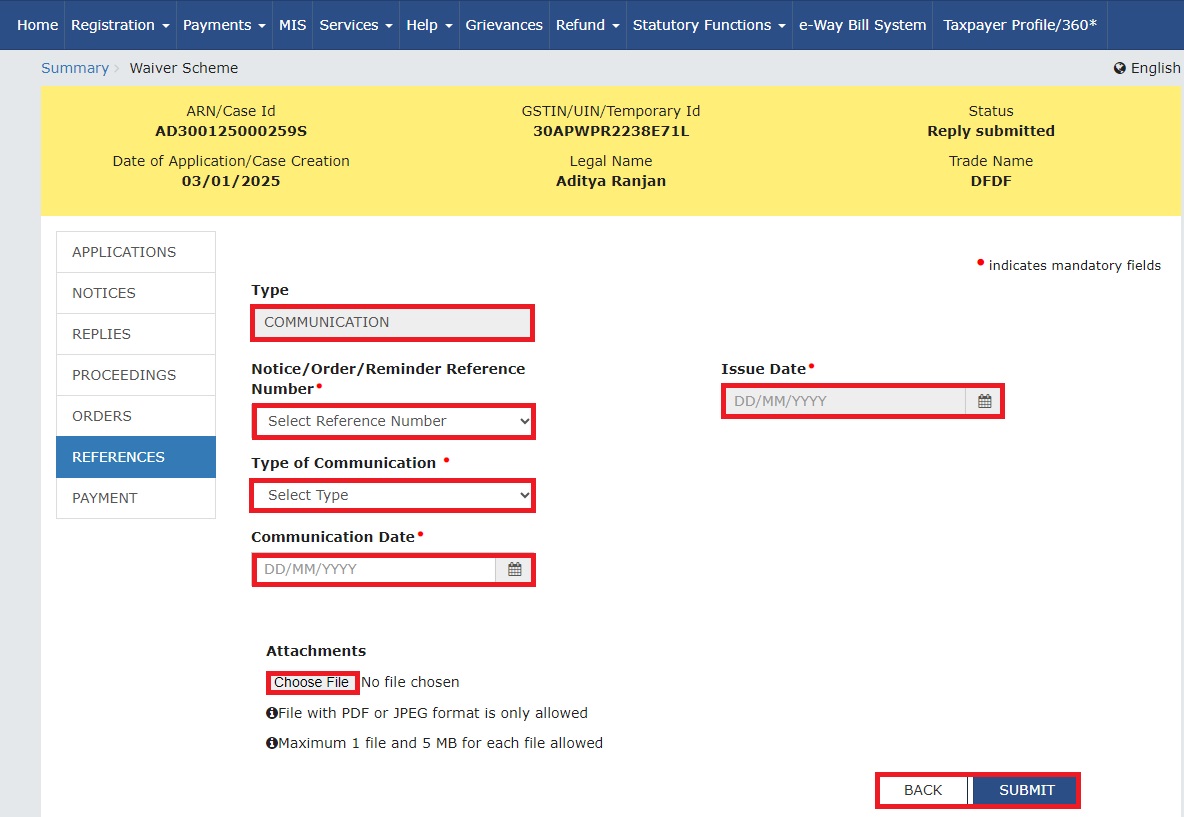 67
Waiver Scheme
References Tab
Supporting documents for the reference of the case can be uploaded here. It is visible to officer only
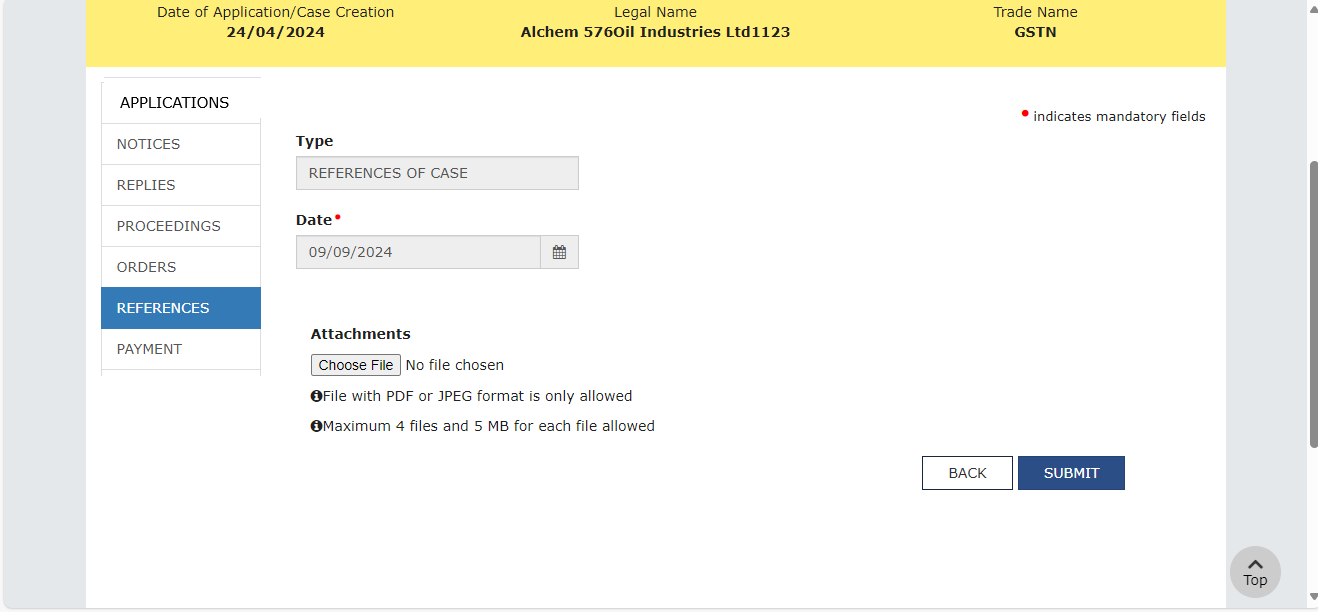 68
Waiver Scheme
Payment Tab
Payments made by the taxpayer in DRC-03 w.r.t the notice or statement will reflect here for Recovery officer
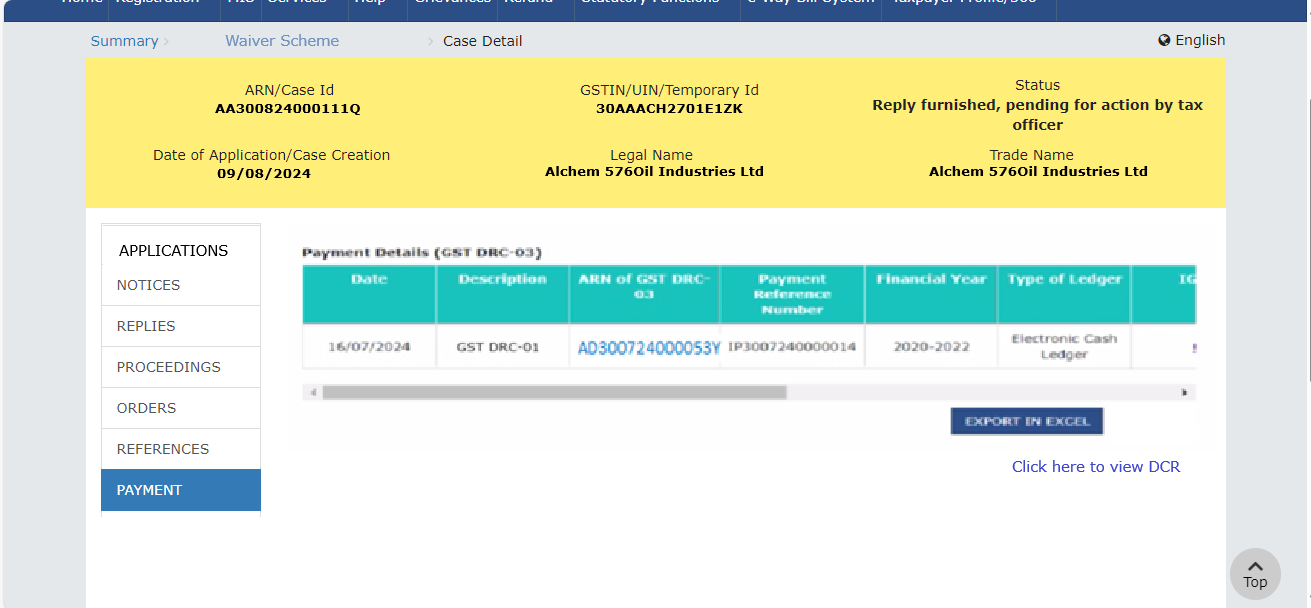 69
Waiver Scheme
Payment Tab
Payments made by the taxpayer in DRC-03 w.r.t the notice or statement will reflect here for Adjudicating officer
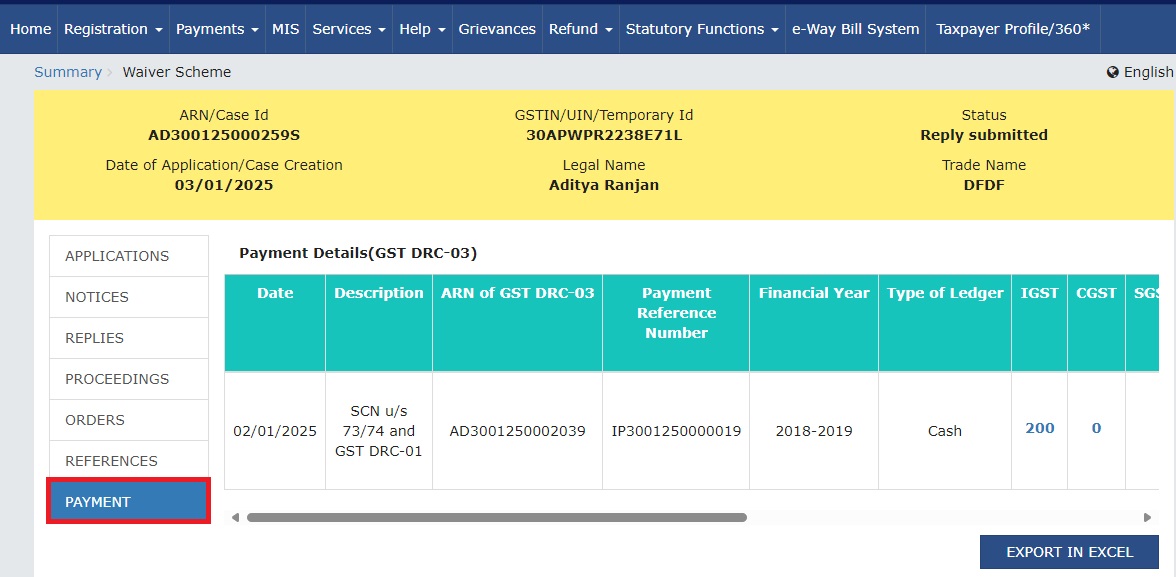 70
Waiver Scheme
Payment Tab
“Click here” hyperlink to navigate to the Case folder of Intimation of Voluntary Payment
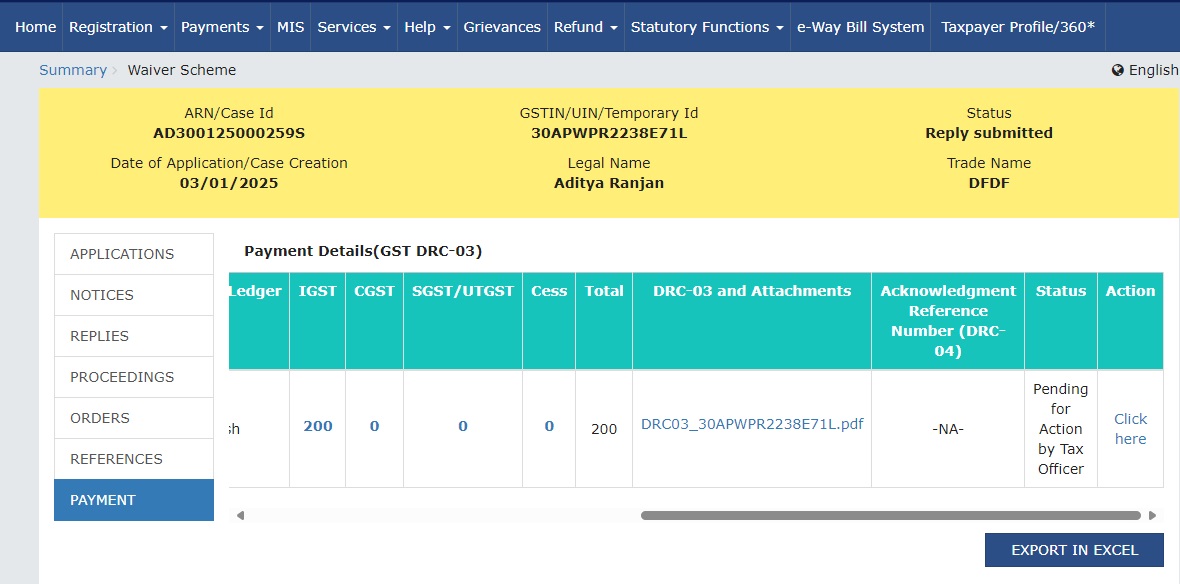 71
Waiver Scheme
Payment Tab
Redirected to the DRC 03 case folder
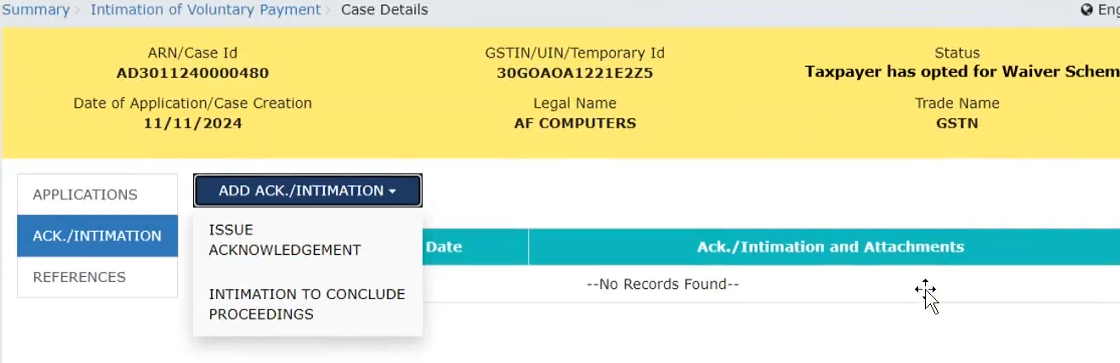 72
Waiver Scheme
Payment
Officer restricted from issuing DRC-04 or DRC-05 till the status is ‘Taxpayer has opted for Waiver Scheme’
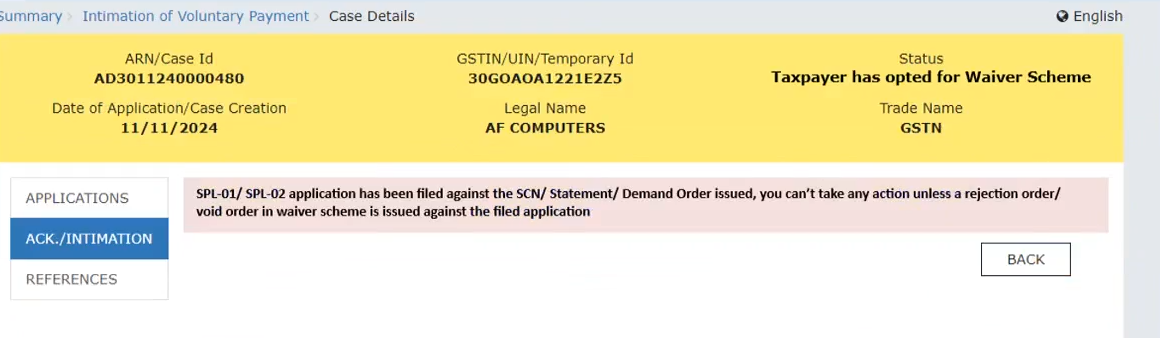 73
Waiver Scheme
Intimation of Voluntary Payment Case Folder
Assessment and Adjudication > Intimation of Voluntary Payment a New Status “Taxpayer has opted for Waiver scheme” has been added
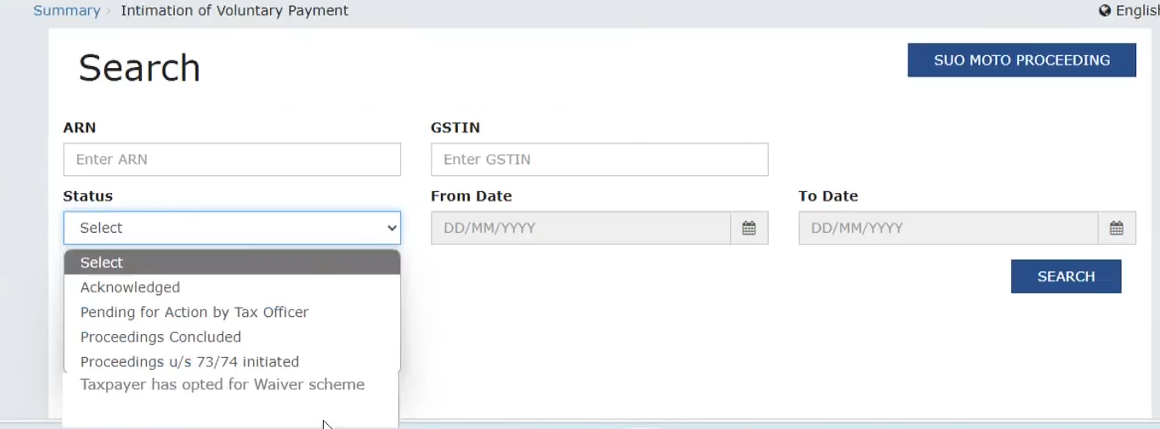 74
Waiver Scheme
Recovery Case Folder
Recovery officer cannot take action on Recovery ID post filing of SPL-02 until issuance of Rejection or Void Order
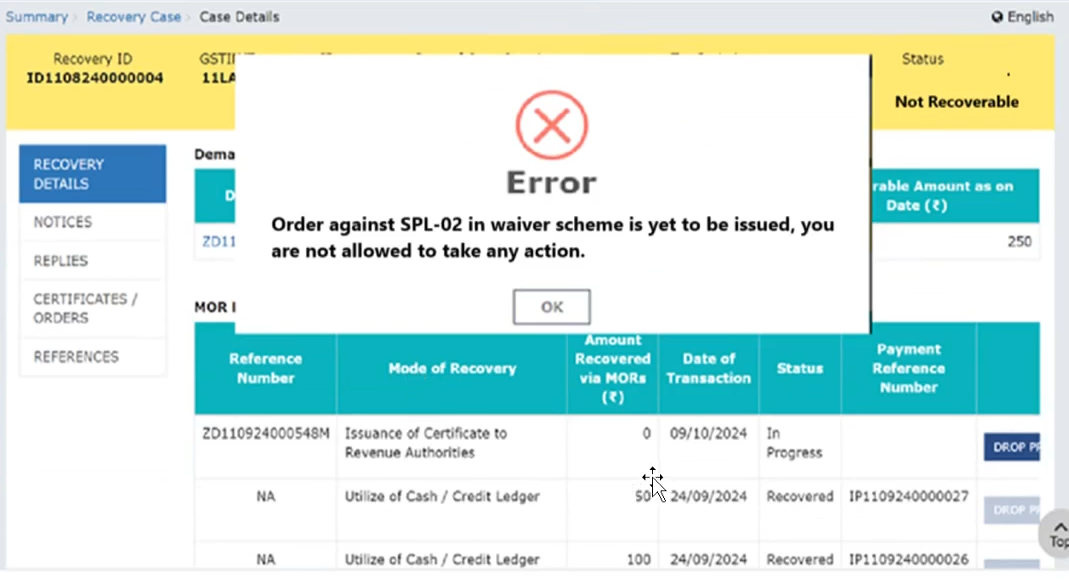 75
Waiver Scheme
Recovery Case Folder
On issuance of SPL 05 – Recovery is terminated
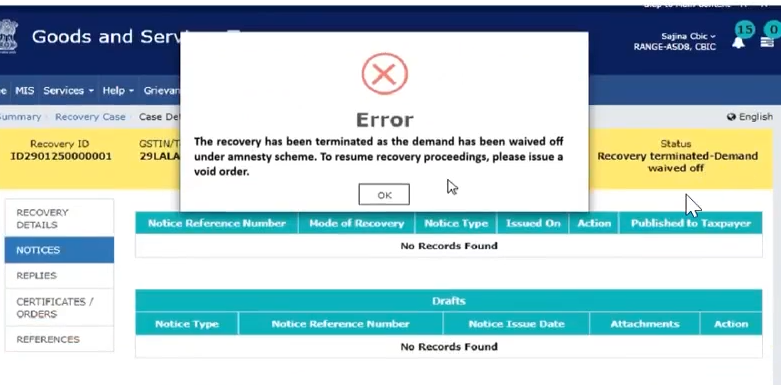 76
Waiver Scheme
Restriction on dashboard of Adjudicating Authority
Adjudicating officer cannot pass any Order in Assessment case folder post filing of SPL-01 until issuance of Rejection or Void Order
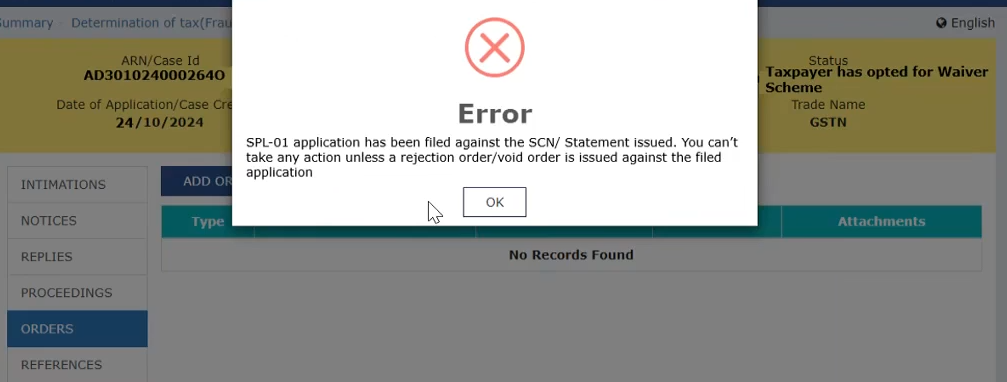 77
Your feedback will help us plan sessions better!
THANK YOU